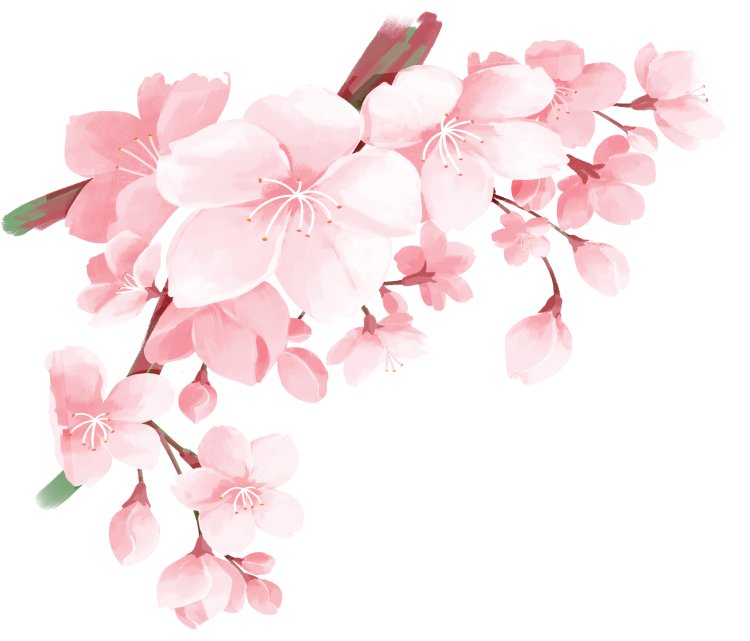 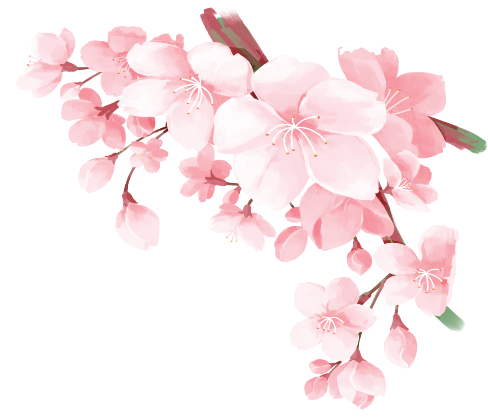 瑞草区家族センター
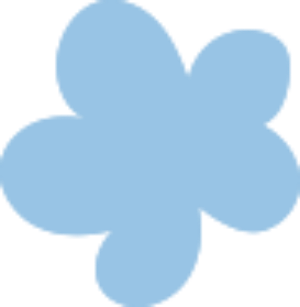 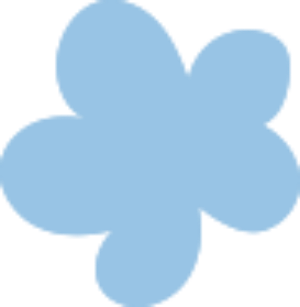 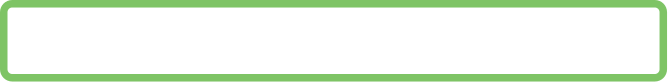 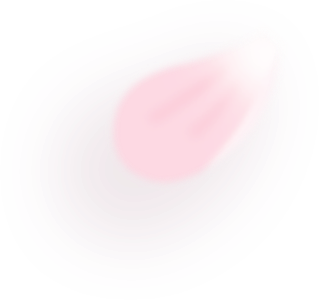 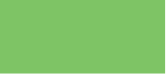 暖かい家族の懐で花開く春
送信 ♥
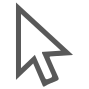 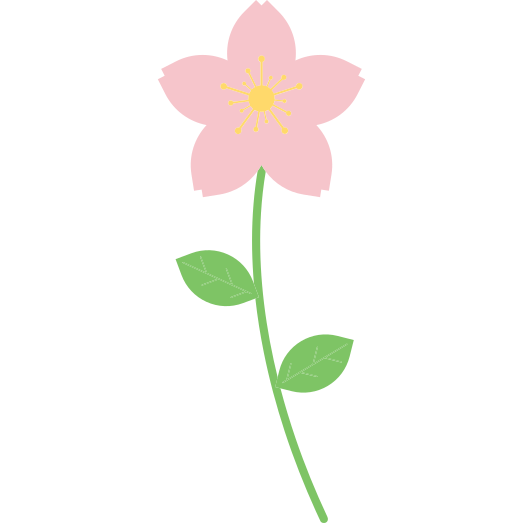 3月
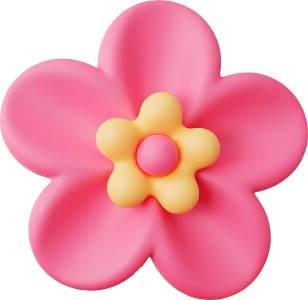 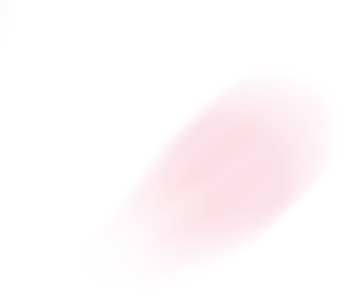 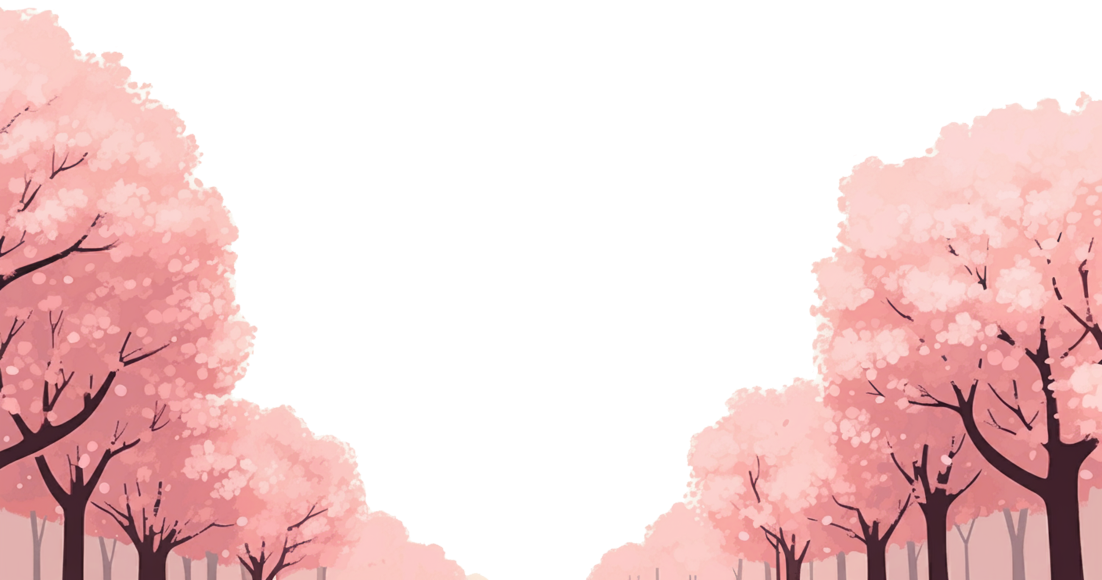 日程表
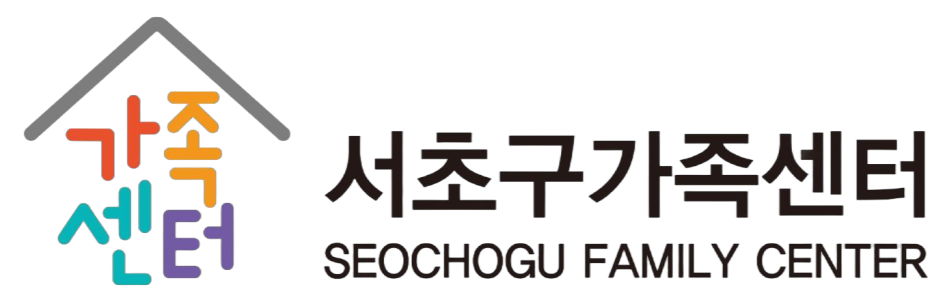 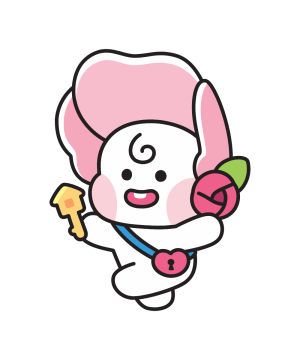 1 ﾍﾟｰｼﾞ
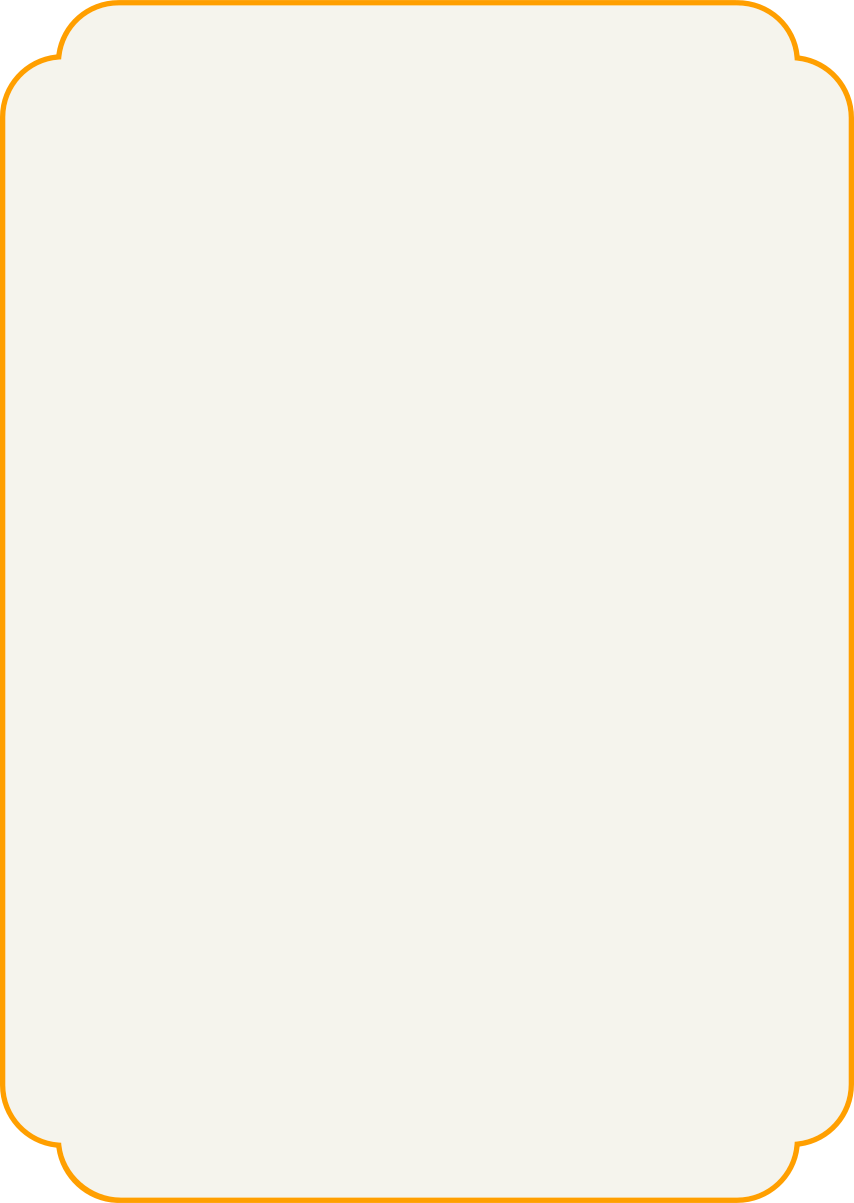 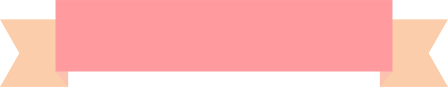 ﾜｸﾜｸが一杯の3月
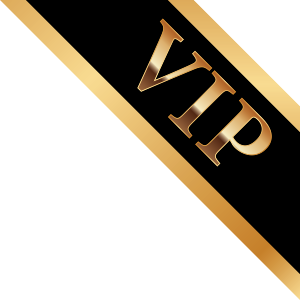 3月ｶﾚﾝﾀﾞｰ
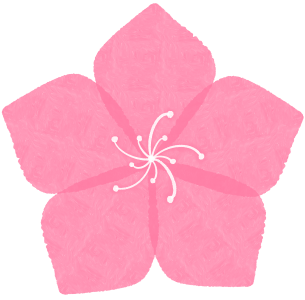 主要ﾌﾟﾛｸﾞﾗﾑ
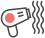 毎週 月水金, 瑞草ﾍｱｰｻﾛﾝ
毎週 木! ハブルータ教育
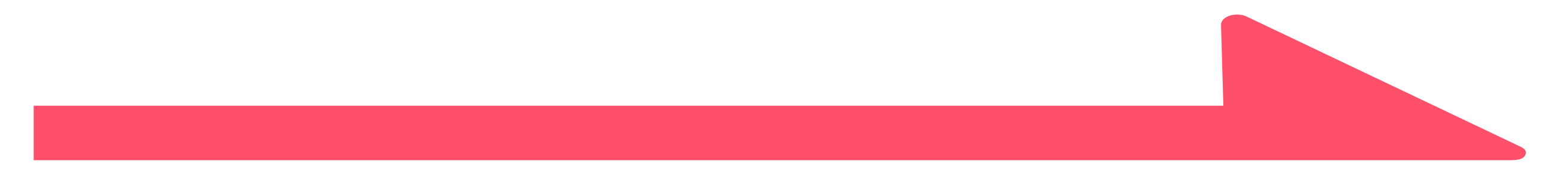 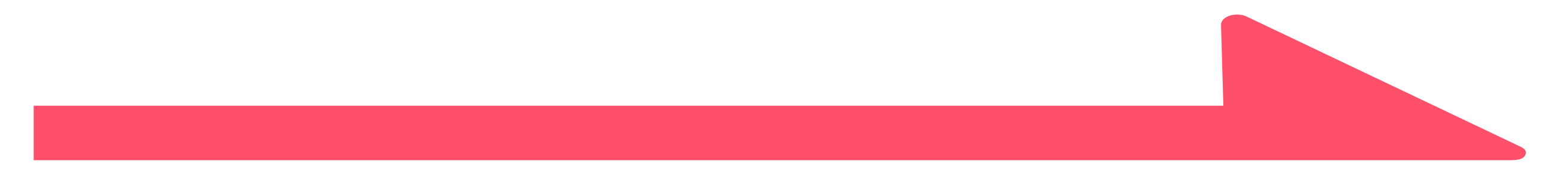 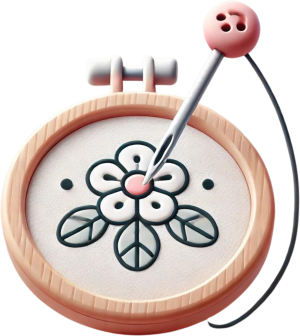 金曜ﾌｧﾐﾘｰﾃﾞｰﾄ
(家族ﾑｰﾄﾞﾗｲﾄ作り)
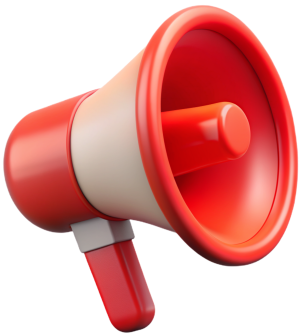 重要
相互扶助
日常の小さなﾋｰﾘﾝｸﾞ
(ﾌﾗﾝｽ刺繍)
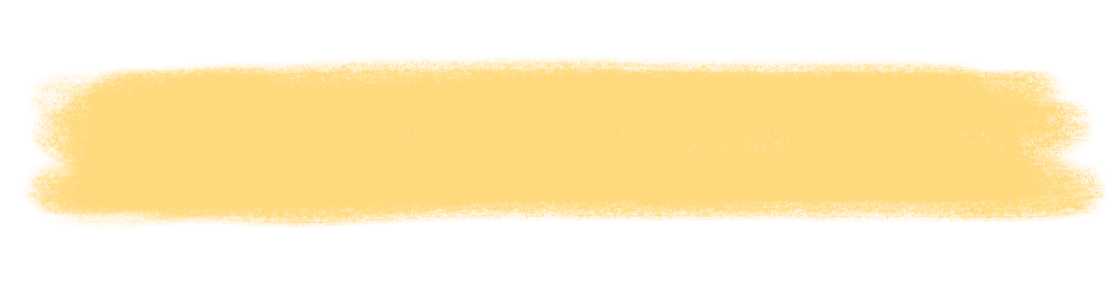 ｿﾗﾝｲ単語ｸｲｽﾞ締め切り!
ｽﾍﾟｼｬﾙ講師
毎週水! 私達の諮問童話の本
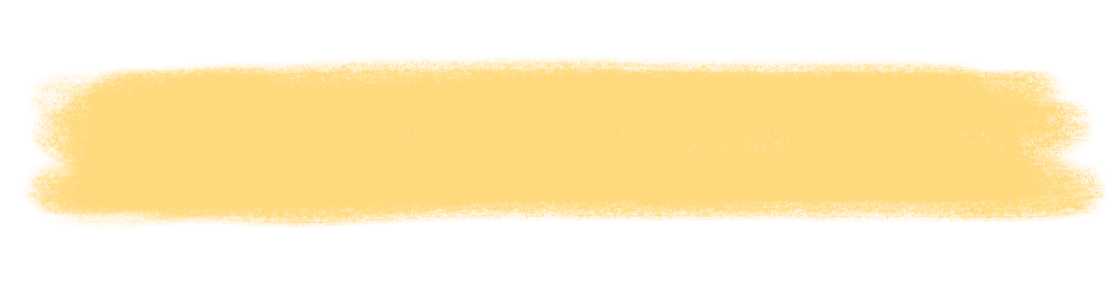 ｵｳﾆｮﾝ
※ ｲﾝｽﾀｸﾞﾗﾑ参考
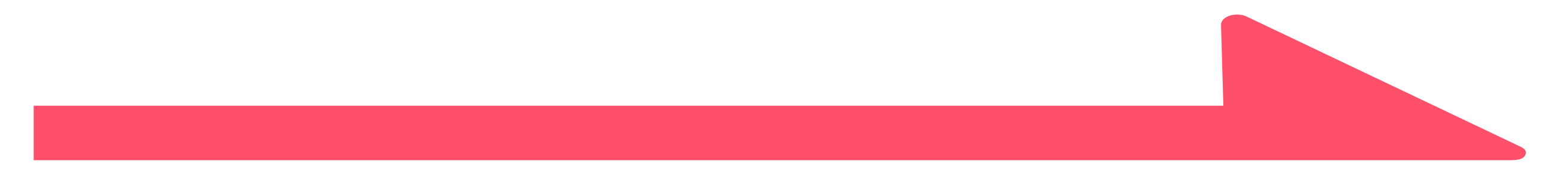 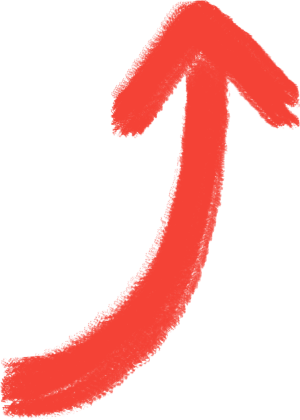 瑞草型育児
ﾋｰﾘﾝｸﾞ講演
15
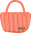 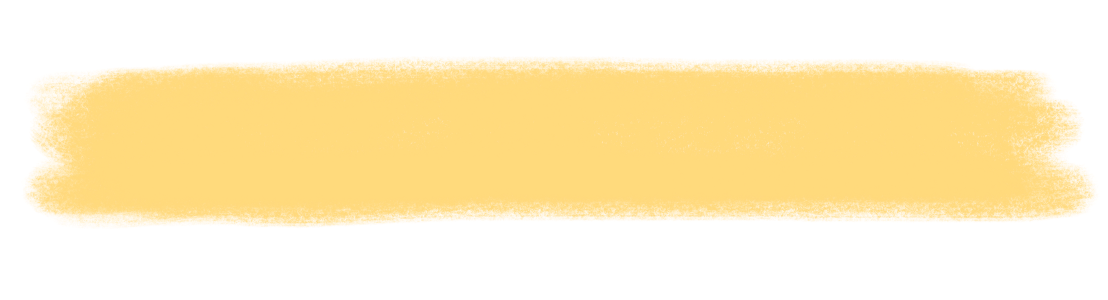 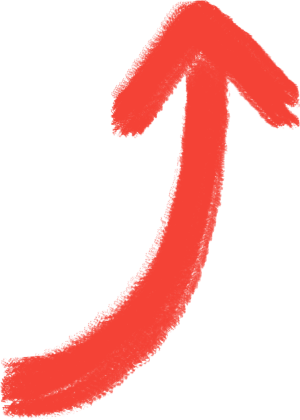 世界の料理ﾌﾟﾛｸﾞﾗﾑ
ﾊﾟﾊﾟと革工芸
瑞草育児ﾋｰﾘﾝｸﾞﾄｸﾄｸ
ママ
工芸ﾌﾟﾛｸﾞﾗﾑ
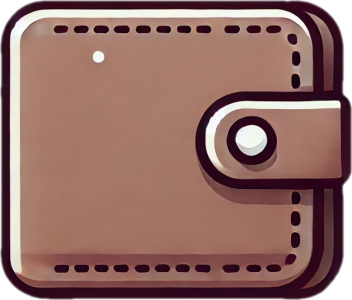 (ｼﾞｬｲｱﾝﾄﾔﾝｶﾊﾞﾝ )
日常の小さなﾋｰﾘﾝｸﾞ
予備夫婦教室
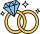 (ﾌﾗﾝｽ刺繍)
家族愛の日
ミラクル家族奉仕団
普通の家族
(果川ｿｳﾙ大公園)
家族相談ﾜｰｸｼｮｯﾌﾟ
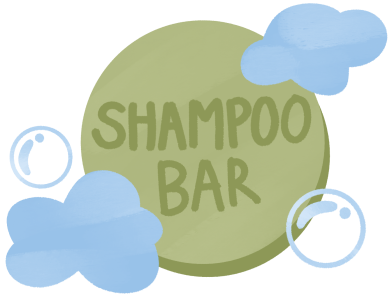 (ｼｬﾝﾌﾟｰﾊﾞｰ)
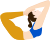 子供の健康おやつ作り
ﾊﾟﾊﾟと健康ﾖｶﾞ
家族の香を盛る
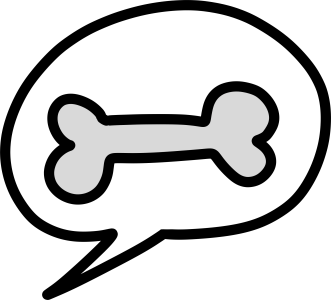 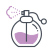 予備夫婦教室
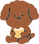 ﾍﾟｯﾄﾌｰﾄﾞ作り
ﾊﾟﾊﾟと革工芸
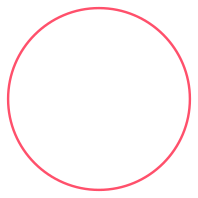 日程案内詳細
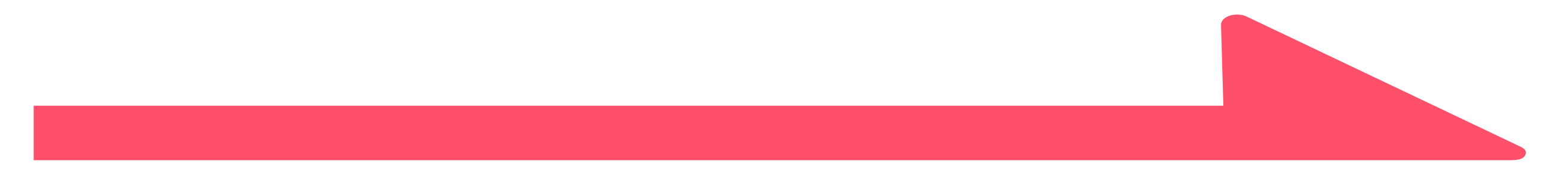 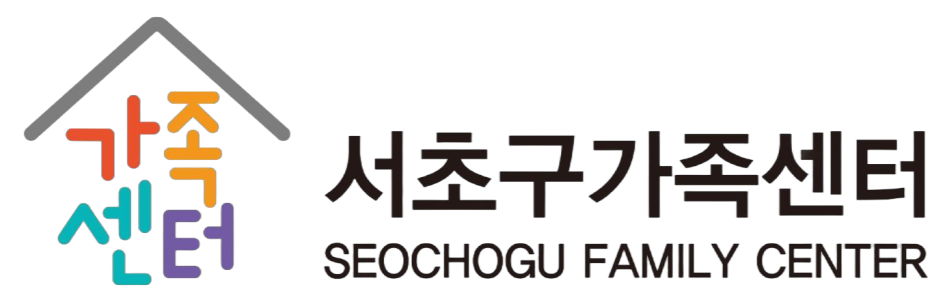 2 ﾍﾟｰｼﾞ
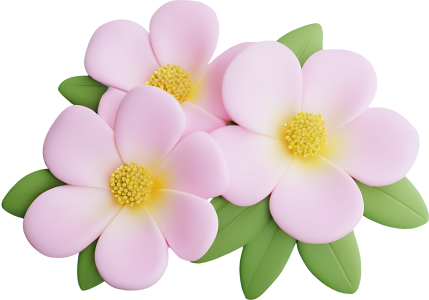 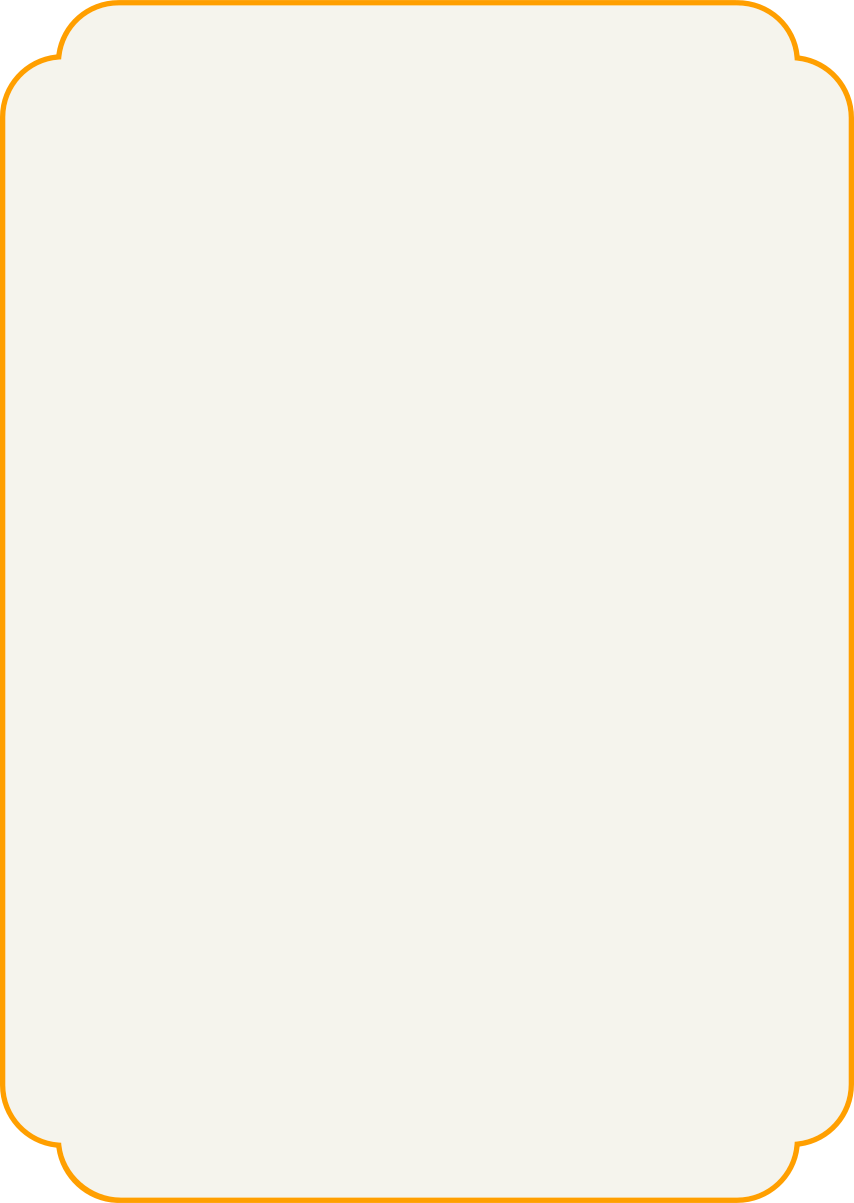 瑞草区家族ｾﾝﾀｰ
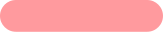 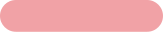 多文化家族成長支援
常時相談
ｸﾞﾛｰﾊﾞﾙｵｰﾗﾁｪﾑﾊﾞｰ
ｶｳﾝｾﾗｰ教育ﾜｰｸｼｮｯﾌﾟ
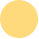 日程及び場所
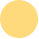 日程及び場所
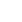 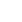 火, 水, 木15:00~20:00 開かれた空間
※ 曜日別に時間異なる
3/17(月) 13:00~16:00 教育室
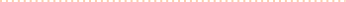 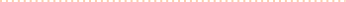 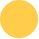 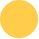 参加対象
参加対象
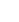 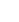 多文化の児童 15名
委囑カウンセラｰーー
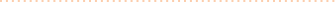 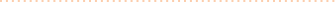 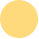 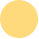 内容
內用
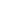 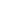 ﾌﾙｰﾄ, ﾊﾞｲｵﾘﾝ, ﾁｪﾛ 1:1 ﾚｯｽﾝ
相談教育によるカウンセラｰ力量強化
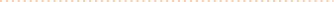 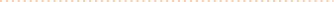 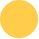 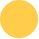 お問合せ
お問合せ
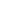 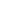 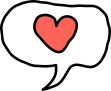 070-7477-2404 (朴ｽﾙｷﾞ)
070-7436-2422 (ﾉﾌｨｼﾞｭ)
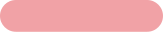 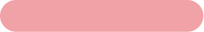 多文化家族成長支援
家族愛の日‘愛の温度’
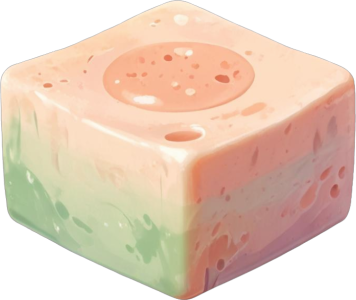 ｼｬﾝﾌﾟｰﾊﾞｰ作り
ｸﾞﾛｰﾊﾞﾙｱﾝｻﾝﾌﾞﾙ
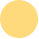 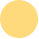 日程及び場所
日程及び場所
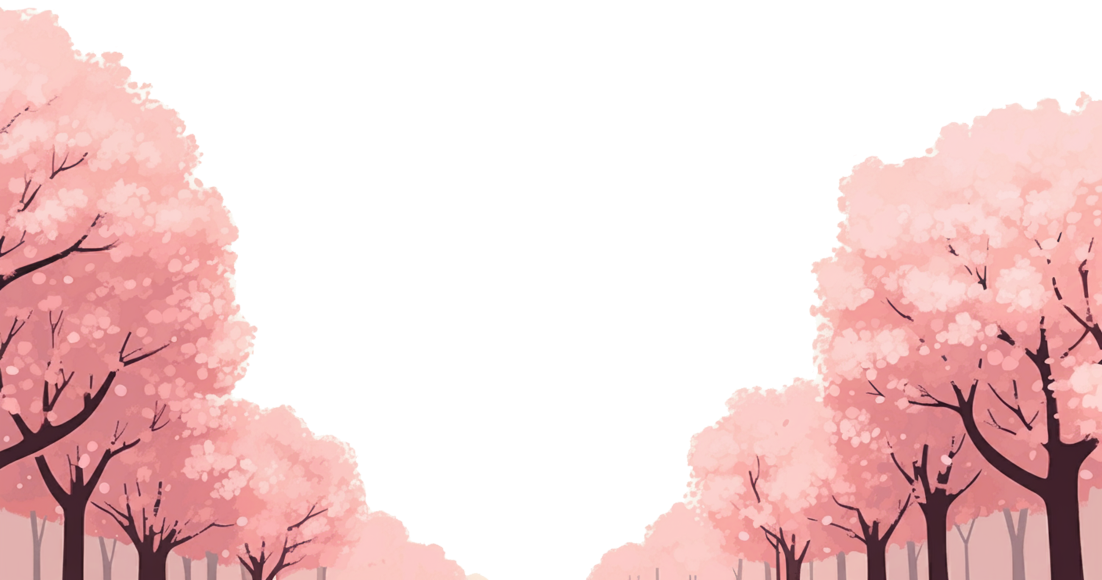 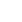 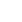 木 10:00~11:30  開かれた空間 
     15:00~16:00
3/20(木) 19:00~21:00 教育室
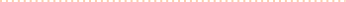 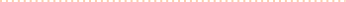 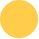 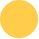 参加対象
参加対象
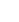 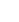 多文化の父母 5名
瑞草区家族 30名 (先着順)
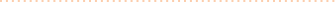 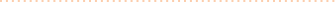 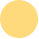 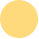 內容
內容
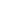 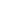 ﾌﾙｰﾄ, ﾊﾞｲｵﾘﾝ 1:1 ﾚｯｽﾝ
家族が一緒にｴｺｼｬﾝﾌﾟｰﾊﾞｰ作り
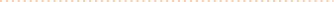 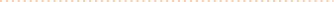 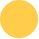 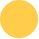 お問合せ
お問合せ
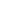 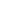 070-7477-2404 (朴ｽﾙｷ)
070-7477-2406 (ｿﾊｳﾝ)
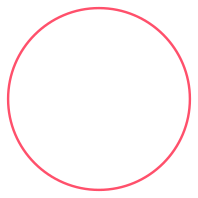 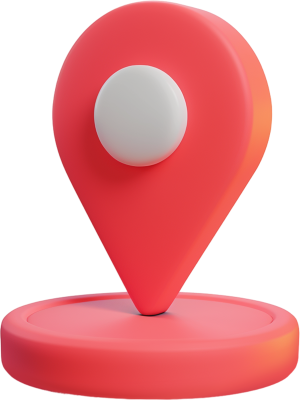 日程案内
方背本部
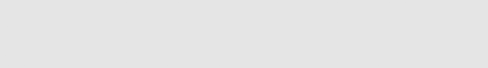 位置: 瑞草区 方背路10通り10-20, 4-5階
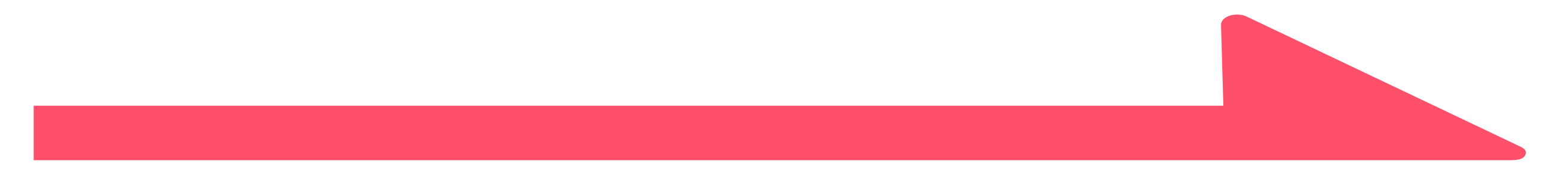 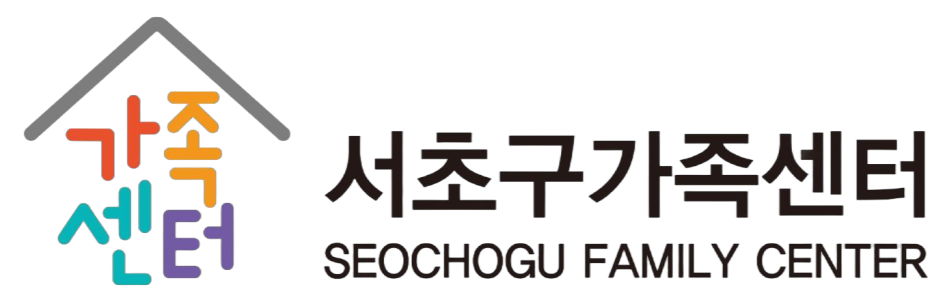 3ﾍﾟｰｼﾞ
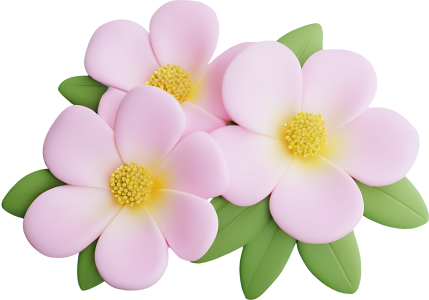 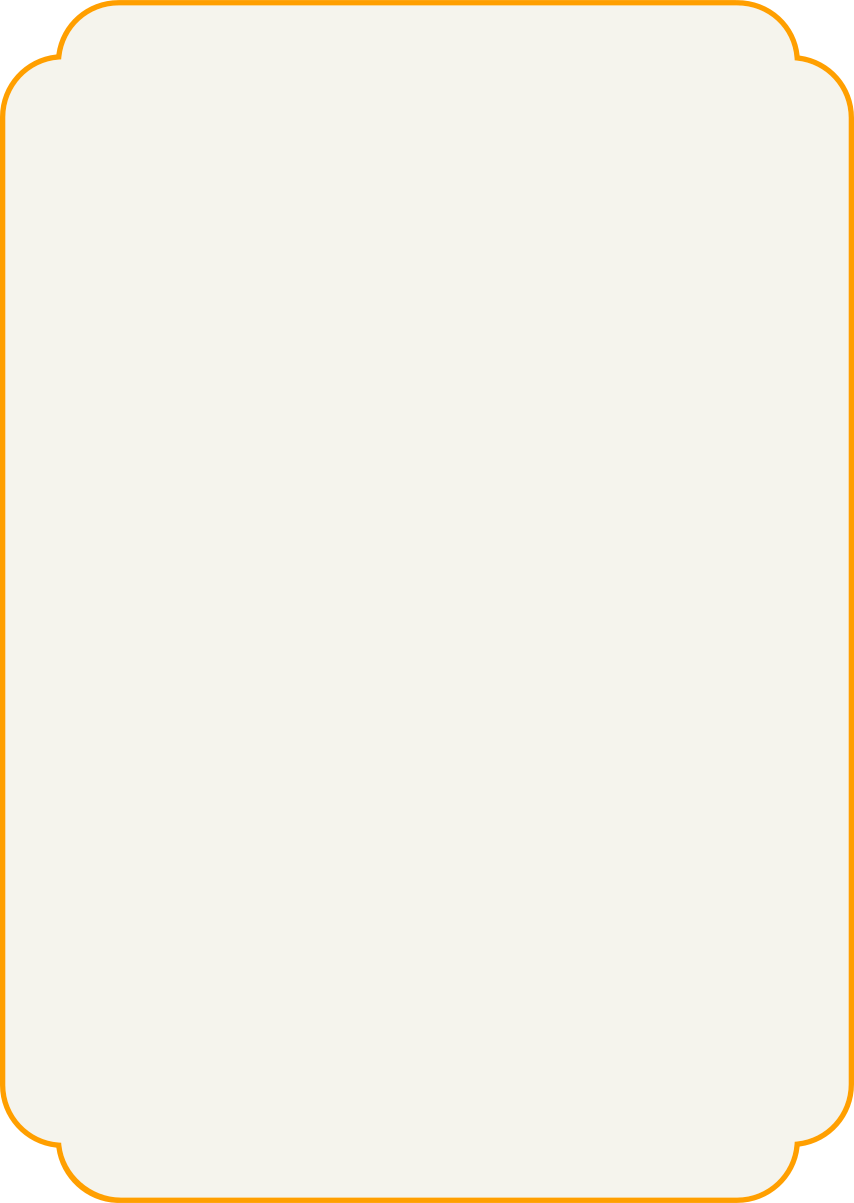 瑞草区家族ｾﾝﾀｰ
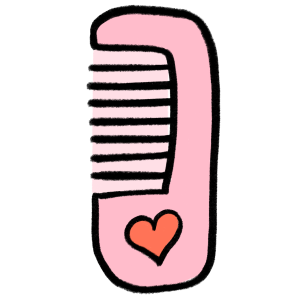 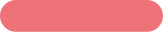 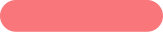 レディトゥ瑞草
相互扶助全体集会
瑞草ﾍｱｰｻﾛﾝ
相互扶助発足式
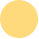 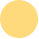 日程及び場所
日程及び場所
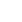 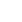 月, 水, 金 10:00~12:00 教育室
3月8日(土) 14:00~14:30 教育室
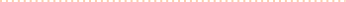 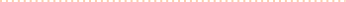 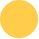 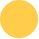 参加対象
参加対象
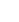 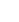 結婚移民者
瑞草と一緒にケア相互扶助会員
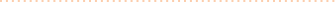 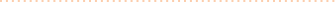 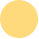 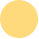 內容
內容
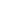 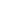 相互扶助グループ案内, 運営 指針変更事項共有及び団体写真撮影
発音矯正プログラム実施
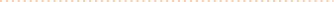 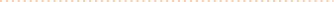 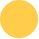 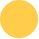 お問合せ
お問合せ
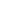 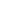 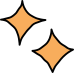 070-7456-2415 (鄭ｲｪｽﾝ)
02-6919-9748 (金ﾀｽﾙ)
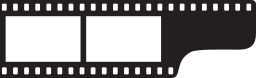 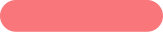 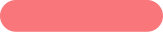 韓国語教室
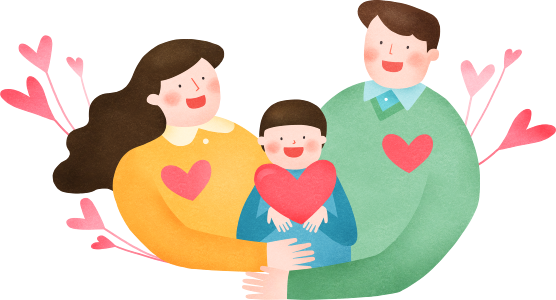 相互扶助 全体集会
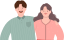 子供の韓国語
我が家の家族写真
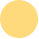 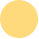 日程及び場所
日程及び場所
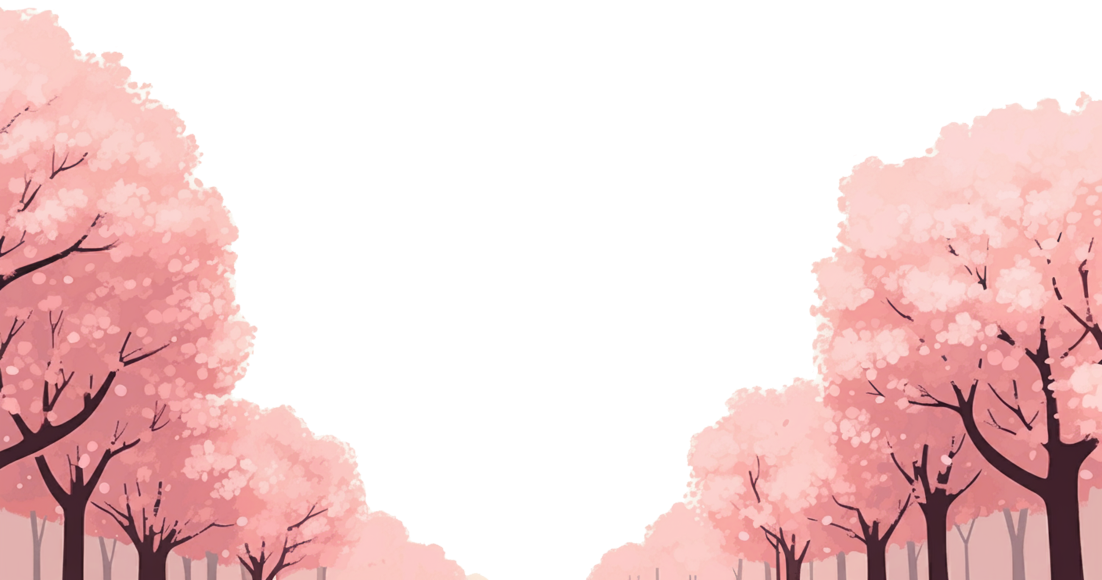 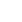 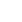 火, 木 16:00~17:00 教育室
3月 8日(土) 14:30~16:00 教育室
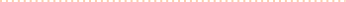 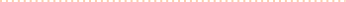 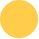 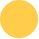 参加対象
参加対象
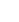 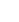 多文化の児童
瑞草と一緒にケア相互扶助会員
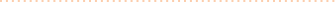 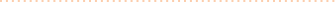 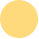 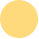 內容
內容
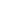 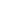 子供のオーダーメード型韓国語授業
共同体価値教育, 相互扶助成長過程共有及び押し花家族写真立て作り
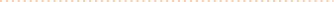 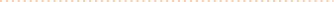 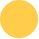 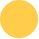 お問合せ
お問合せ
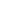 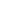 070-7456-2415 (鄭ｲｪｽﾝ)
02-6919-9748 (金ﾀｽﾙ)
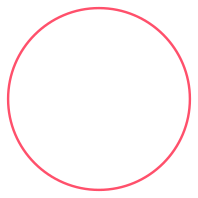 日程案内
方背本部
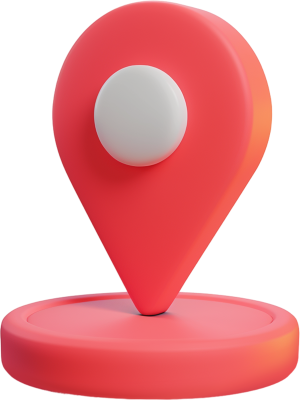 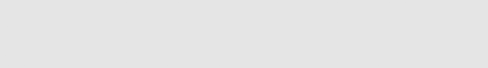 位置: 瑞草区 方背路10通り10-20, 4-5階
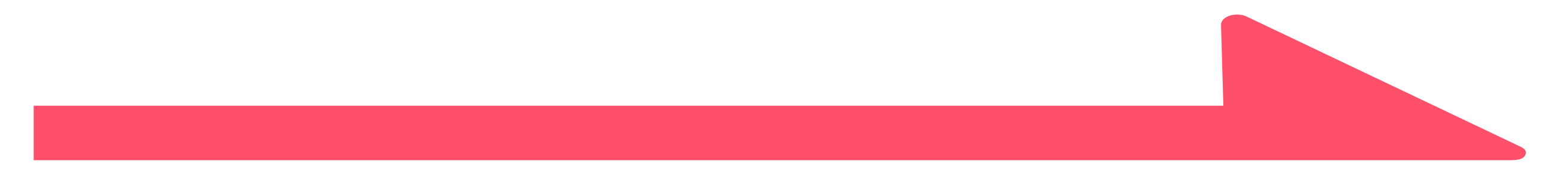 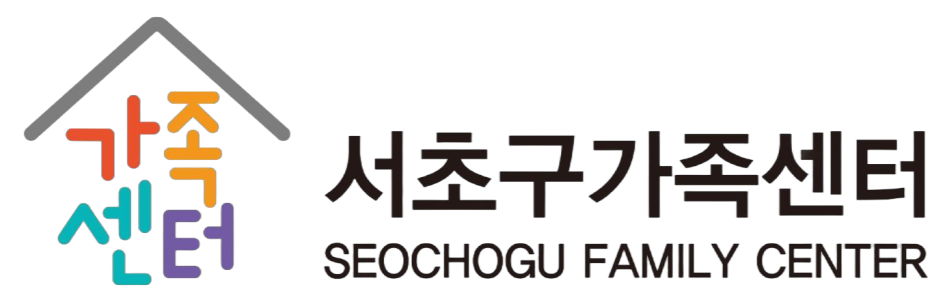 4 ページ
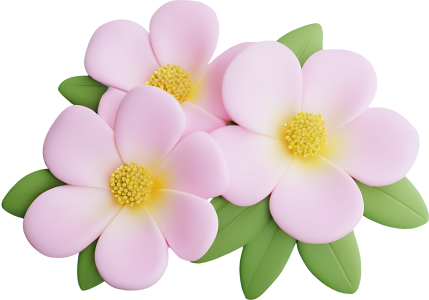 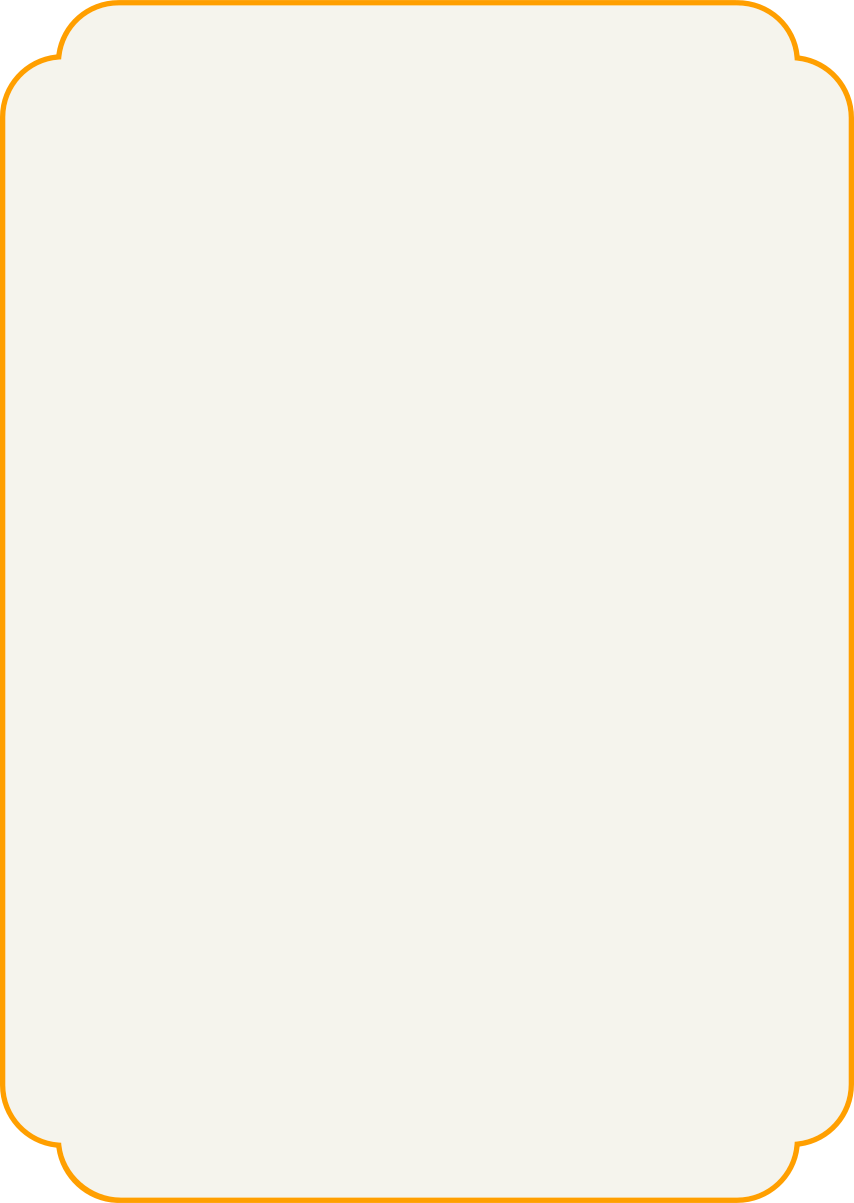 瑞草区家族ｾﾝﾀｰ
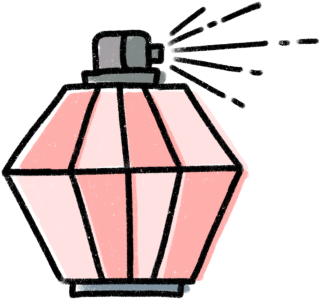 家族皆ポﾄﾞｩム
(包む) 事業
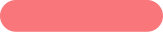 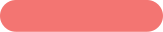 普通の家族
家族の香を盛る
金曜ファミリーデート
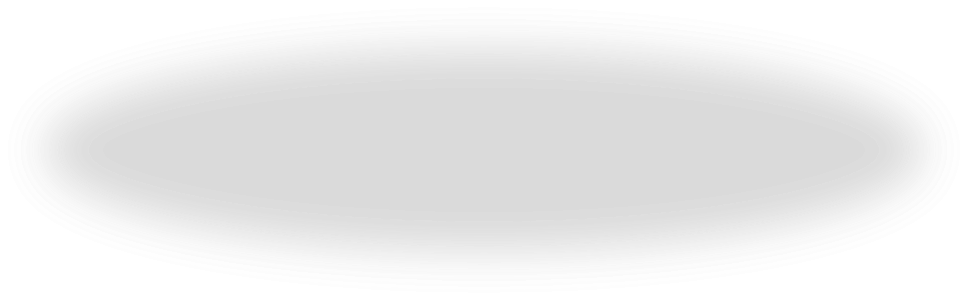 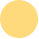 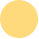 日程及び場所
日程及び場所
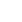 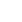 3/7(金) 19:00~21:00 教育室
3/29(土) 10:0~12:00 教育室
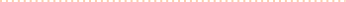 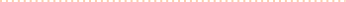 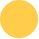 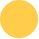 参加対象
参加対象
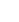 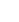 一人親, 祖父母孫などの 脆弱家庭
ケース管理家庭
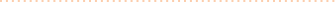 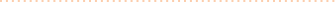 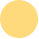 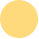 內容
內容
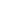 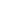 ﾎﾞｰﾄﾞｹﾞｰﾑで家族のｺﾐｭﾆｹｰｼｮﾝ, 家族のﾎﾟｼﾞﾃｨﾌﾞﾒｯｾｰｼﾞｱｸﾘﾙﾑｰﾄﾞﾗｲﾄ作り
我が家の特別な香り作り
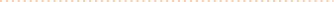 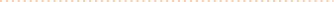 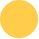 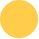 お問合せ
お問合せ
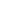 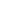 070-7477-2612(李ｼﾞｭﾋｮﾝ)
070-7477-2408(金ｼﾞﾅ)
ソウル家族学校
 瑞草予備夫婦教室
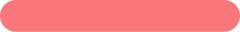 私達結婚しようか
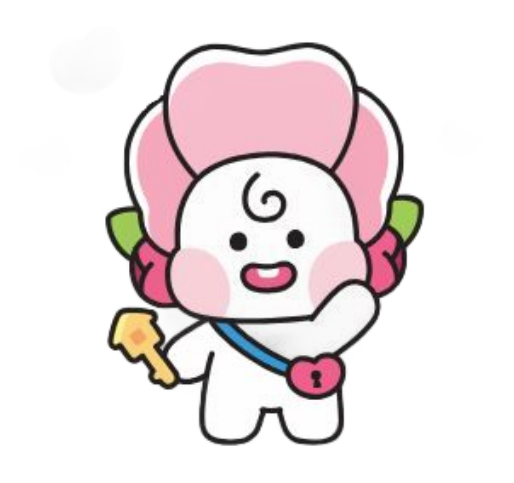 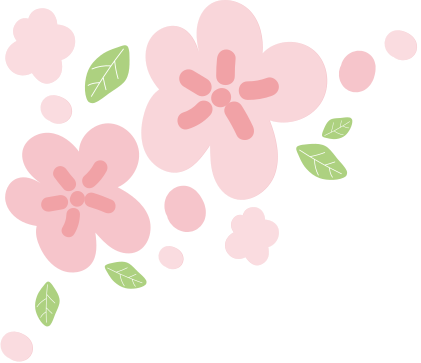 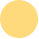 日程及び場所
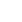 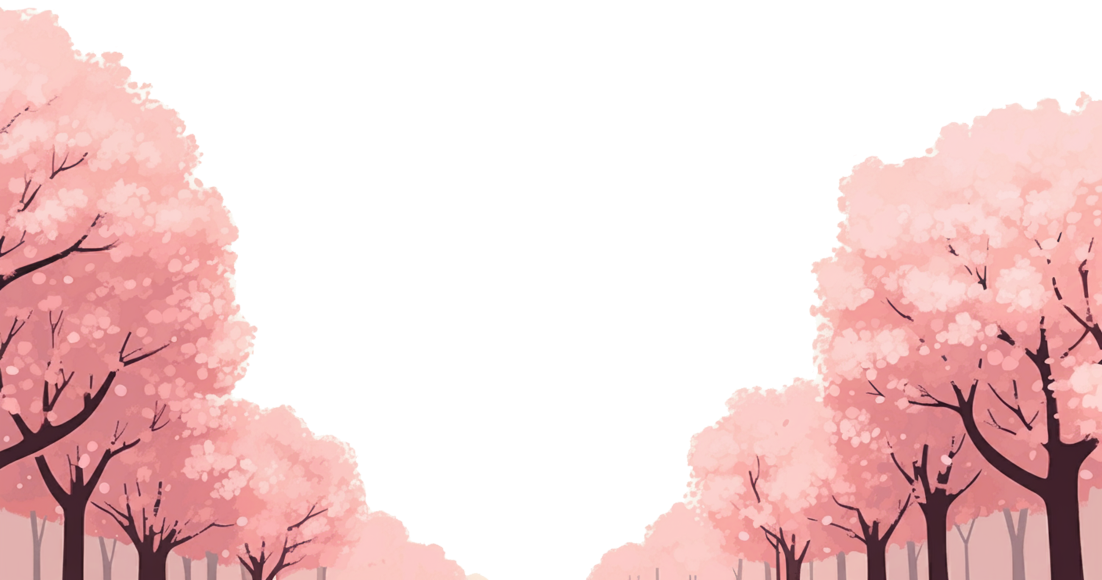 3月15日 (土) & 29日(土) 13:30~17:00 教育室
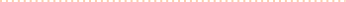 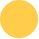 参加対象
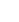 結婚に関心のあるｿｳﾙ生活圏の15ｶｯﾌﾟﾙ
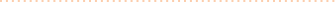 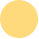 內容
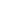 お互いの違いを理解する, 幸せなｶｯﾌﾟﾙ 
対話法, 結婚ﾁｪｯｸﾘｽﾄ, 私達の結婚設計と
財務対話
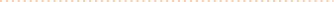 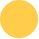 お問合せ
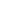 02-6919-9760 (朴ﾊｳﾝ)
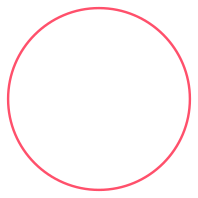 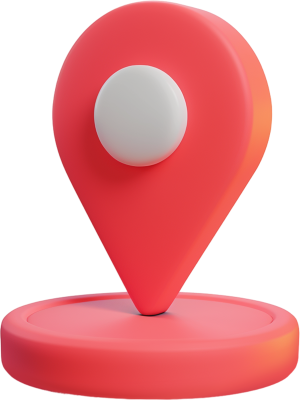 日程案内
方背本部
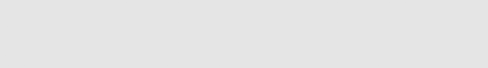 位置: 瑞草区 方背路10通り10-20, 4-5階
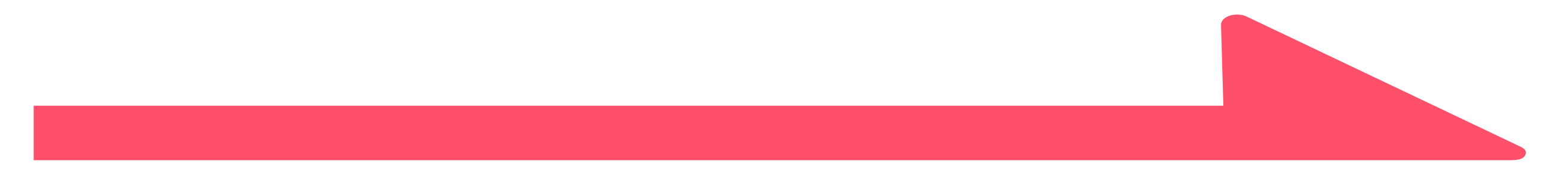 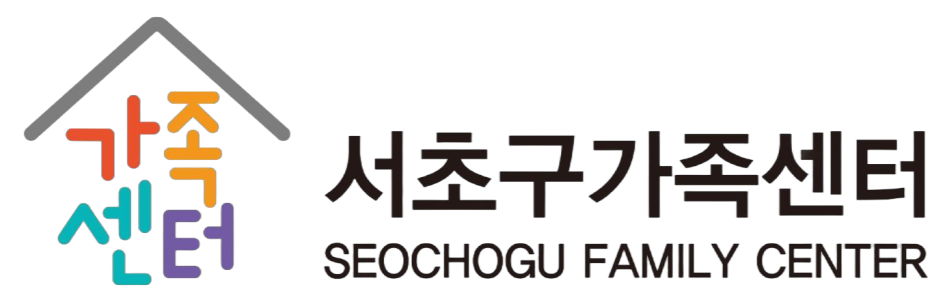 5 ﾍﾟｰｼﾞ
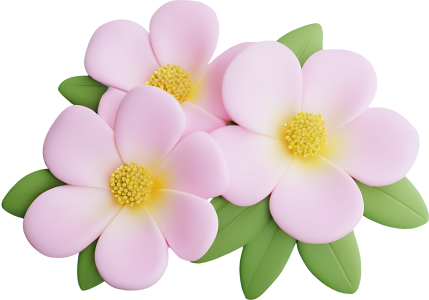 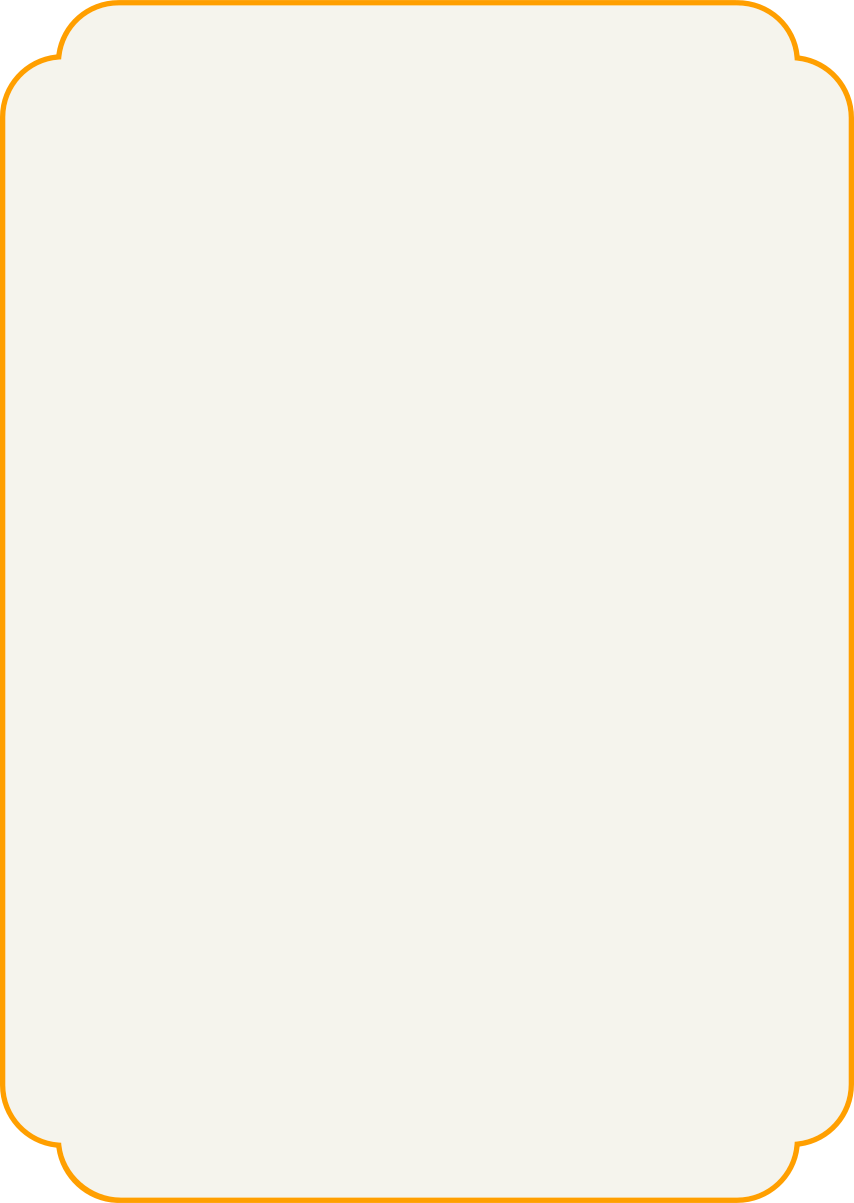 瑞草区家族ｾﾝﾀｰ
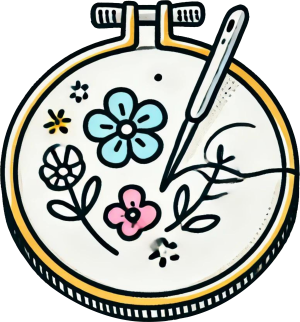 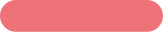 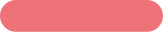 養育者常時ﾌﾟﾛｸﾞﾗﾑ
二重言語直接学習
日常の中の小さなﾋｰﾘﾝｸﾞ
二重言語:ﾍﾞﾄﾅﾑ語
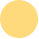 日程及び場所
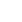 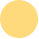 日程及び場所
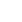 3月 5日,12日, 19日(水) 10:30~12:00
3月 26日(水) 19:30~21:00 講義室
火 & 金 17:00~17:40 講義室
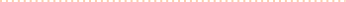 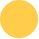 参加対象
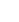 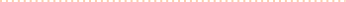 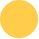 参加対象
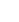 ﾍﾞﾄﾅﾑの多文化家族の子供
瑞草区居住の養育者
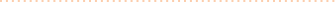 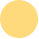 內容
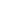 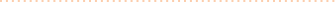 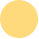 內容
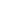 ﾍﾞﾄﾅﾑ語初級ｸﾗｽ運営
ﾌﾗﾝｽ刺繍ﾜﾝﾃﾞｰ教育及び実習
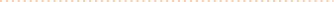 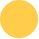 お問合せ
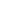 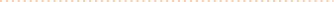 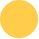 お問合せ
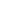 070-7436-2013 (ﾏﾙﾘﾝ)
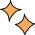 02-6919-9748 (金ﾀｽﾙ)
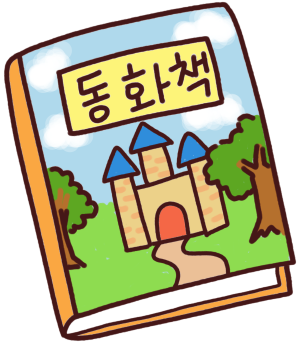 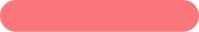 二重言語 父母－家族
ｺｰﾁﾝｸﾞ
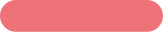 瑞草ﾌﾚﾝﾀﾞﾃﾞｨ
我が家の指紋童話
ﾊﾟﾊﾟ-子供のｶｯﾌﾟﾙ革工芸
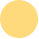 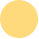 日程及び場所
日程及び場所
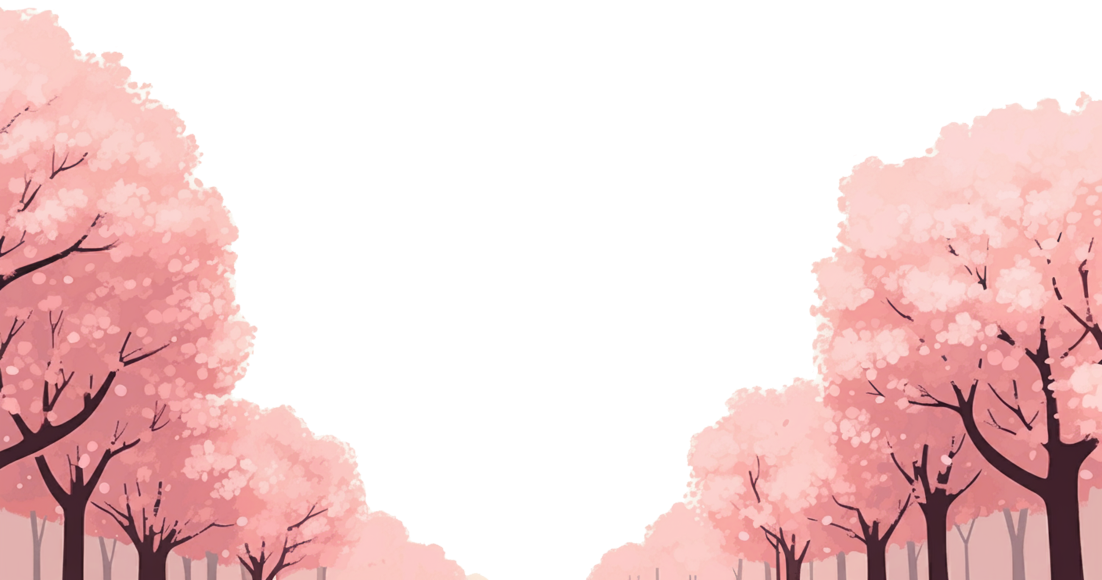 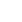 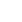 3月12日, 19日, 26日(水) 16:00~18:00 遊び空間
3月13日(木) 19:30-21:00
3月 26日(水) 19:30-21:00
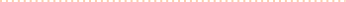 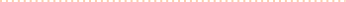 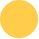 参加対象
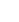 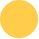 参加対象
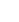 多文化家族の父母及び児童
瑞草区居住のお父さんと児童
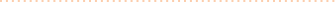 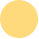 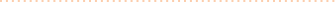 內容
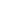 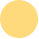 內容
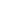 二重言語指紋童話本作り
お父さん-子供のｶｯﾌﾟﾙ革工芸
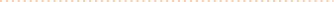 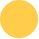 お問合せ
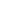 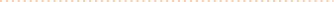 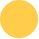 お問合せ
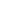 070-7436-2013 (ﾏﾙﾘﾝ)
02-6919-9750 (李ｸﾞﾝｼﾞｭﾝ)
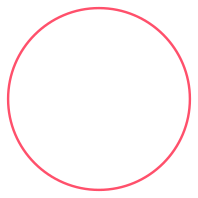 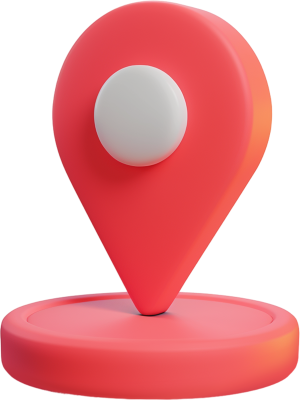 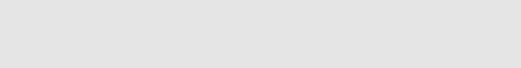 日程案内
2ｾﾝﾀｰ
位置: 瑞草区 砂平大路  205 ﾊﾟﾐｴｽﾃｰｼｮﾝ 2階 
瑞草共同育児分かち合い空間
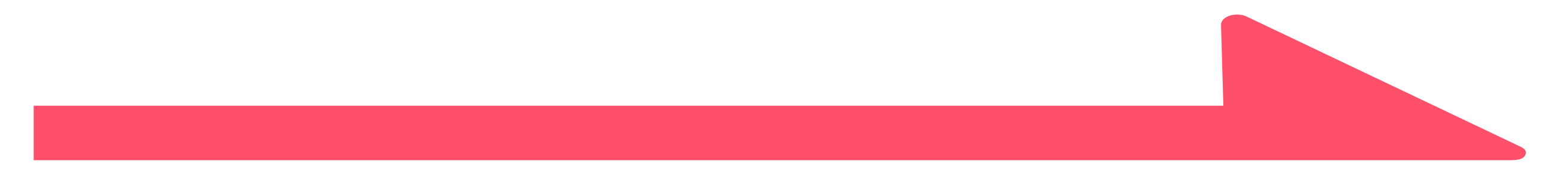 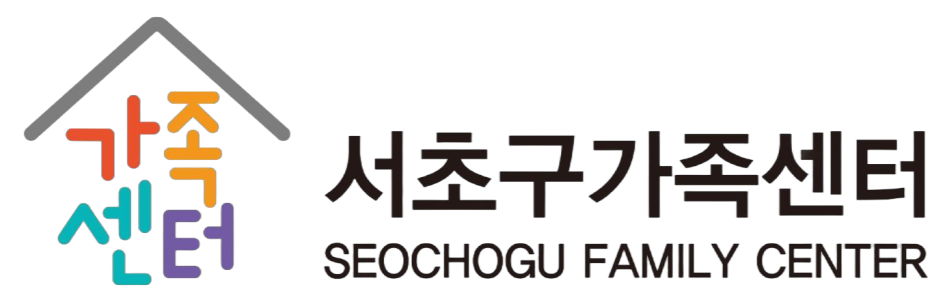 6ﾍﾟｰｼﾞ
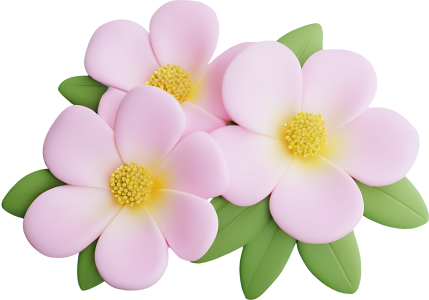 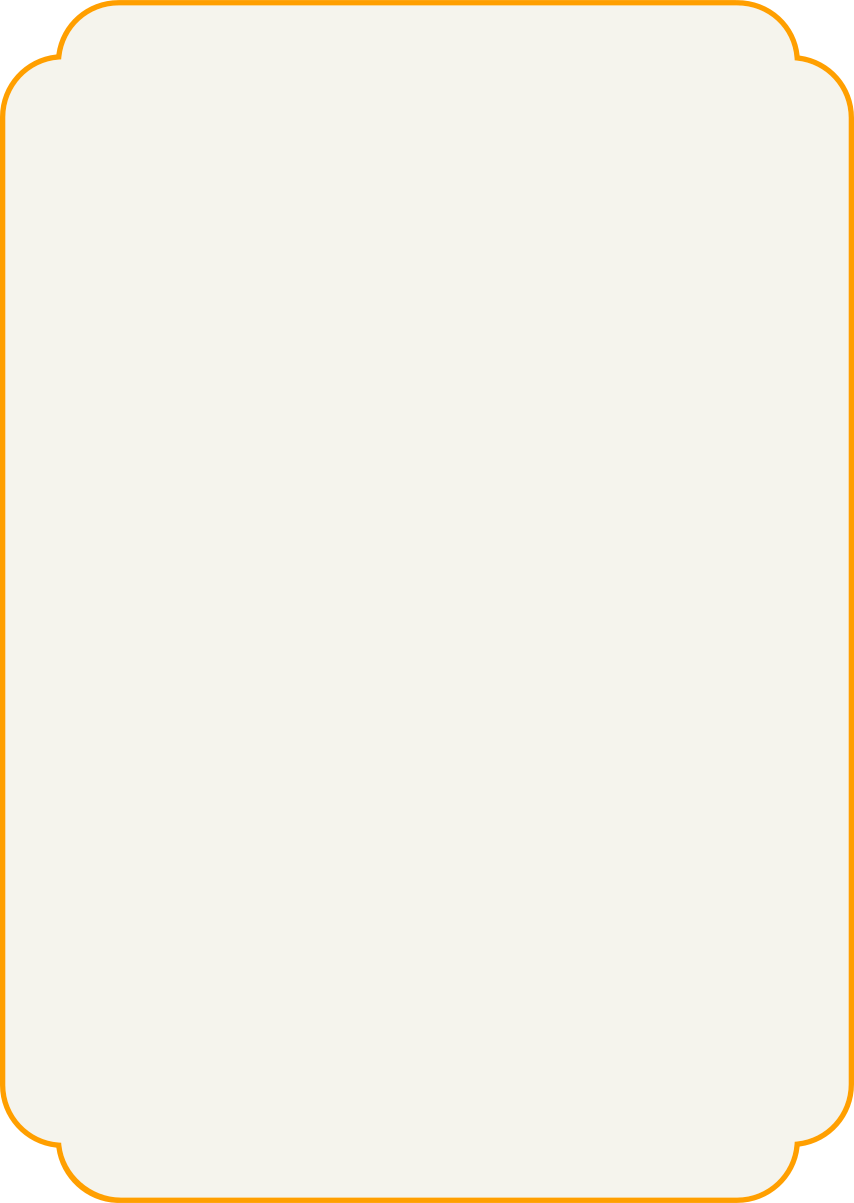 瑞草区家族ｾﾝﾀｰ
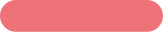 瑞草トレンダディ
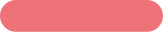 瑞草ﾋｰﾘﾝｸﾞﾀﾞﾃﾞｨ
瑞草トレンダディ
健康指ヨガ教室
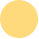 日程及び場所
日程及び場所
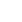 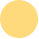 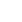 3月18日(火) 協議中
3/28(金) 19:30-21:00
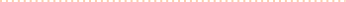 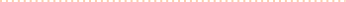 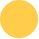 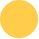 参加対象
参加対象
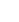 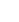 予備お父さん
瑞草区居住の男性養育者
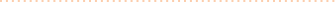 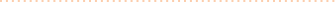 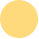 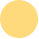 內容
內容
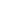 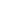 育児理論教育及び 
乳児対象育児実習教育
職業人のための健康ヨガ教室
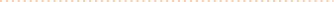 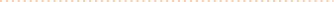 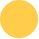 お問合せ
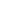 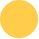 お問合せ
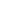 02-6919-9750 (李ｸﾞﾝｼﾞｭﾝ)
02-6919-9750 (李ｸﾞﾝｼﾞｭﾝ)
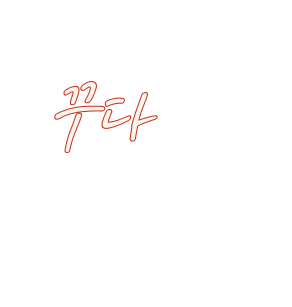 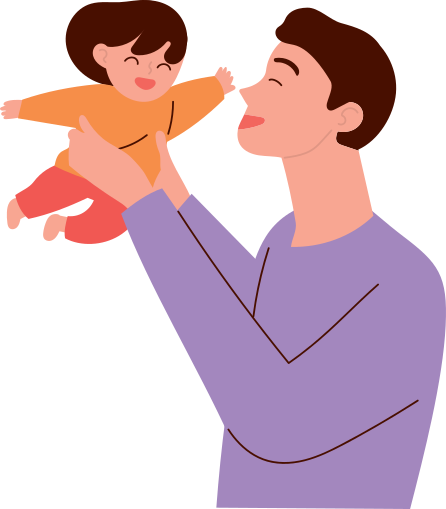 お父さん育児活性化支援事業
ﾊﾟﾊﾟ
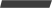 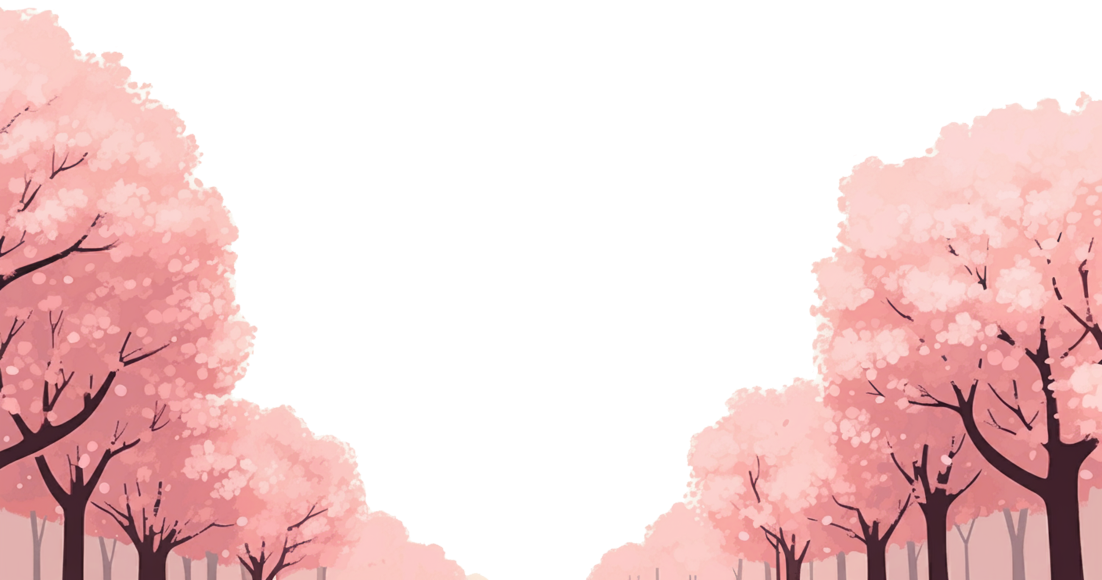 瑞草区家族ｾﾝﾀｰ
子供の世界を 変えよう
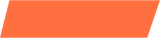 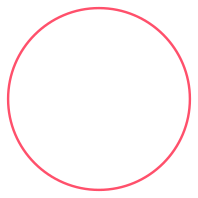 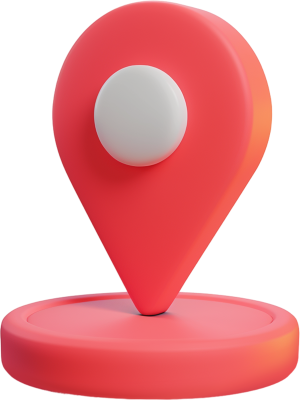 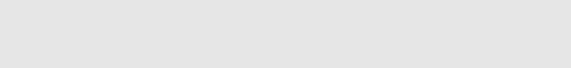 日程案内
2ｾﾝﾀｰ
位置: 瑞草区 砂平大路  205 ﾊﾟﾐｴｽﾃｰｼｮﾝ 2階 
瑞草共同育児分かち合い空間
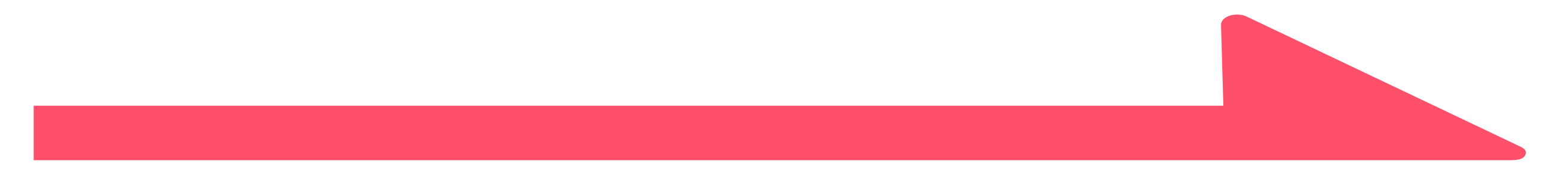 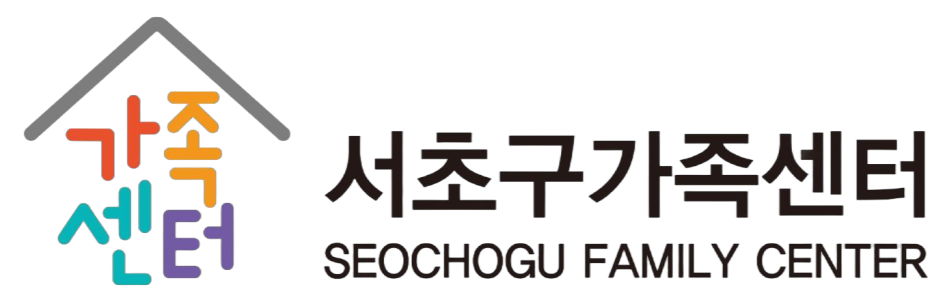 7ﾍﾟｰｼﾞ
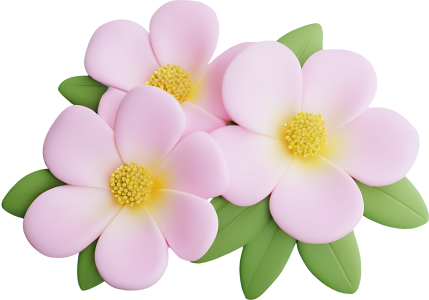 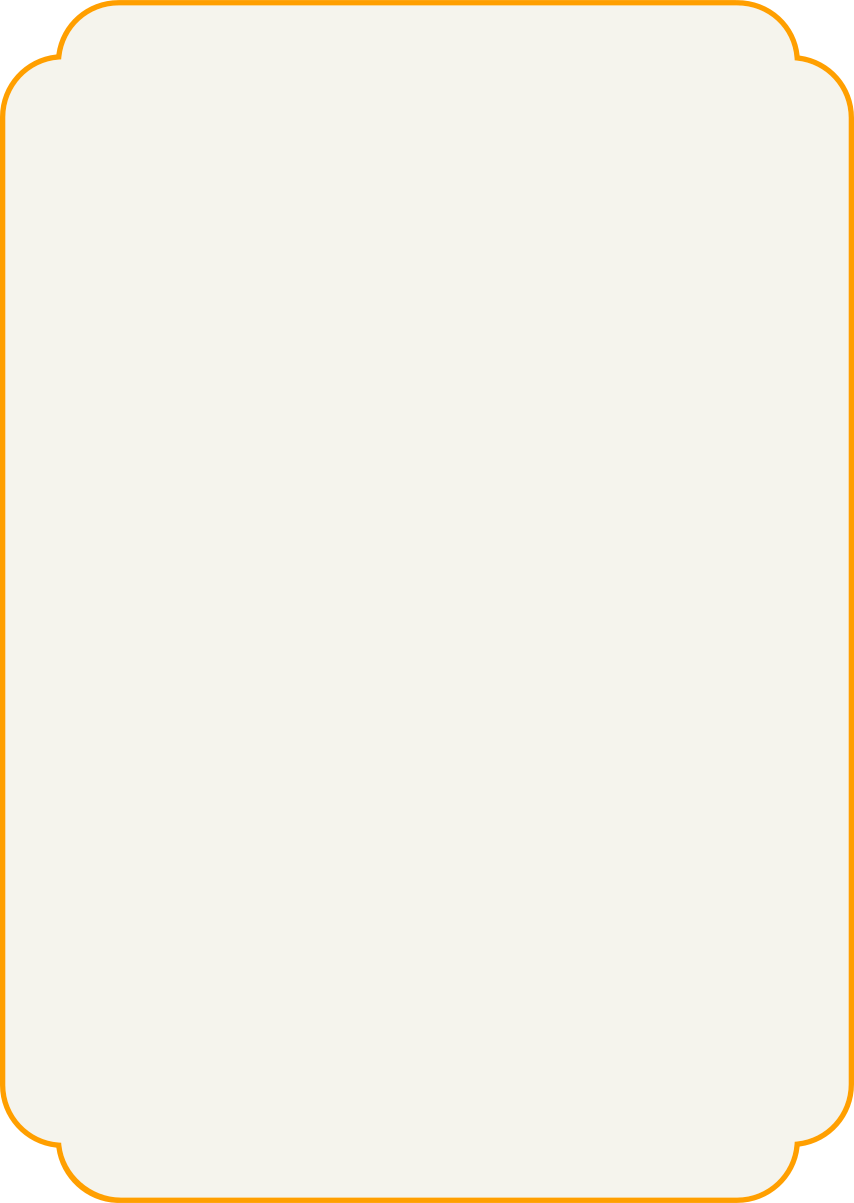 瑞草区家族ｾﾝﾀｰ
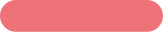 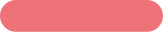 M(Mommy)-DAY
M(Mommy)-DAY
工芸プログラム
世界の料理プログラム
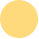 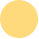 日程及び場所
日程及び場所
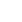 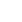 3月 12日 (水) 10:30~12:30
3月 10日 (月)10:30~12:30
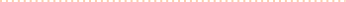 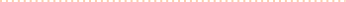 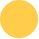 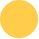 参加対象
参加対象
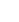 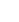 瑞草区内に居住のお母さん
瑞草区内に居住のお母さん
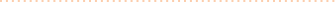 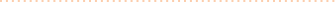 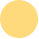 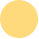 內容
內容
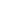 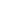 世界の料理プログラム
お母さん対象工芸プログラム
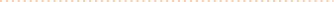 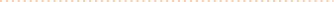 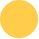 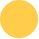 お問合せ
お問合せ
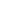 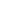 070-7436-2011 (崔ﾎｼﾞﾝ)
070-7436-2011 (崔ﾎｼﾞﾝ)
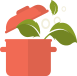 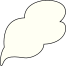 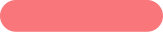 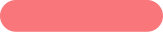 M(Mommy)-DAY
多文化家族成長支援
ｸﾞﾛｰﾊﾞﾙｵｰﾗﾁｪﾑﾊﾞｰ
子供の健康おやつ作り
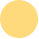 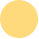 日程及び場所
日程及び場所
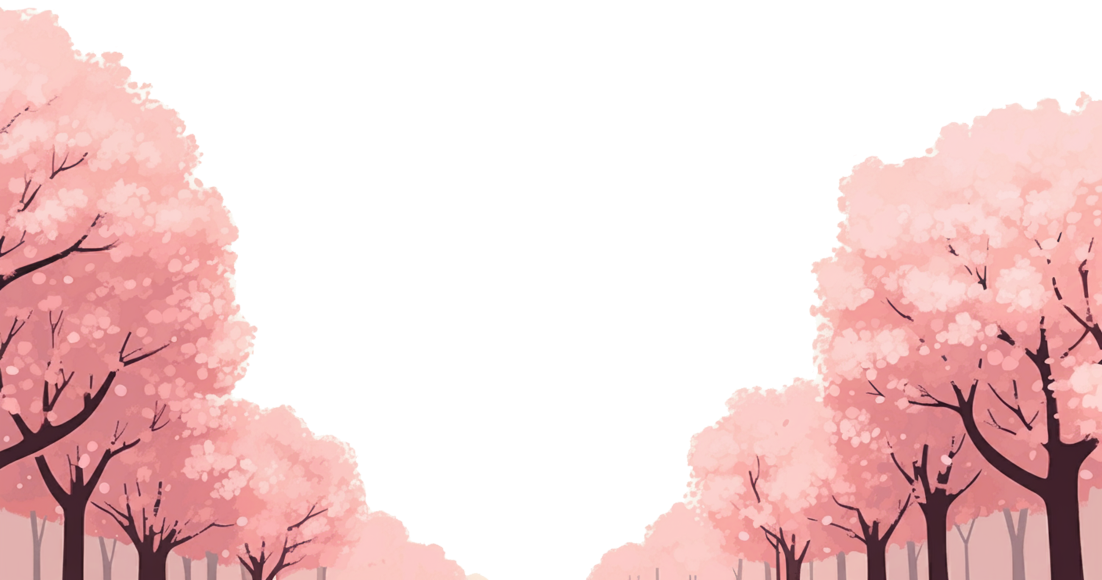 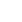 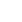 3月 26日 (水) 10:30~12:30
水 14:30~19:00
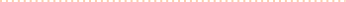 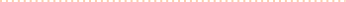 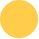 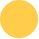 参加対象
参加対象
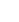 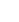 瑞草区内に居住のお母さん
多文化の児童 5名及び成人 1名
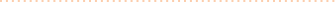 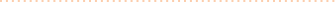 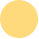 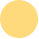 內容
內容
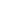 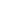 子供の健康おやつ作り
ﾊﾞｲｵﾘﾝ, ﾋﾞｵﾗ1:1 ﾚｯｽﾝ
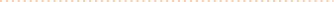 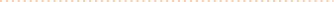 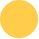 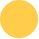 お問合せ
お問合せ
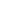 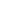 070-7436-2011 (崔ﾎｼﾞﾝ)
070-7477-2404 (朴ｽﾙｷﾞ)
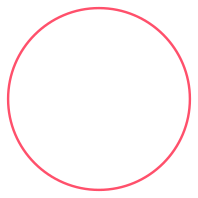 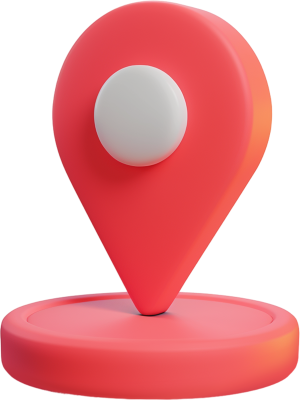 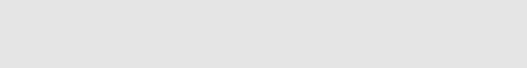 日程案内
3ｾﾝﾀｰ
位置: 瑞草区 ﾁｮﾝｹﾞｻﾝ路9通り 内谷SHﾌﾟﾗｻﾞ 301-1
瑞草ママヒーリングセンター
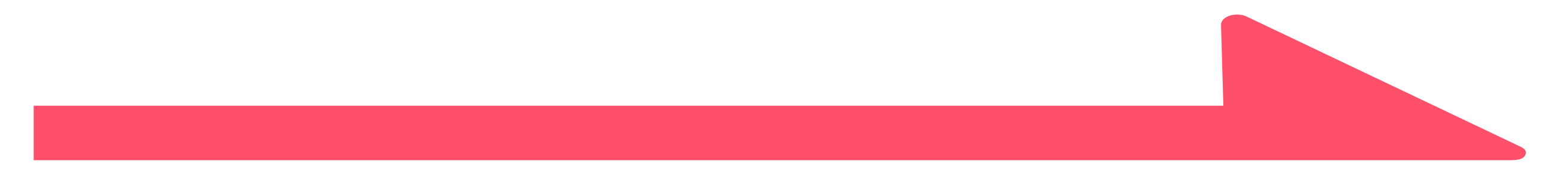 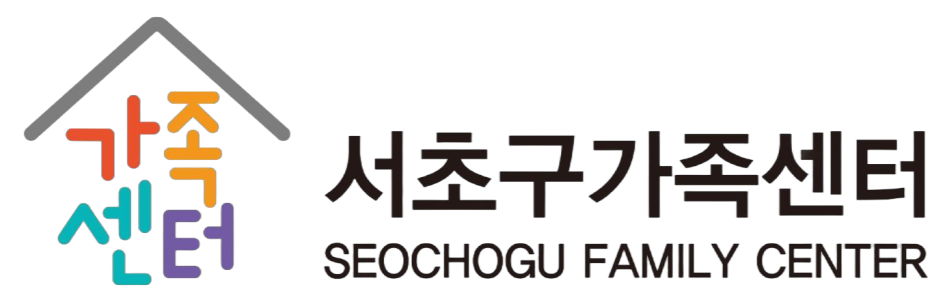 8ﾍﾟｰｼﾞ
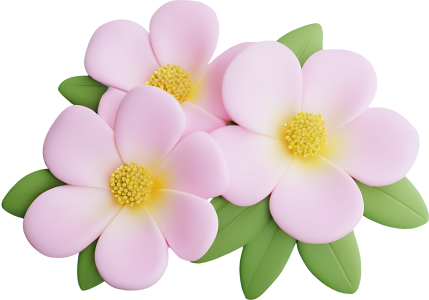 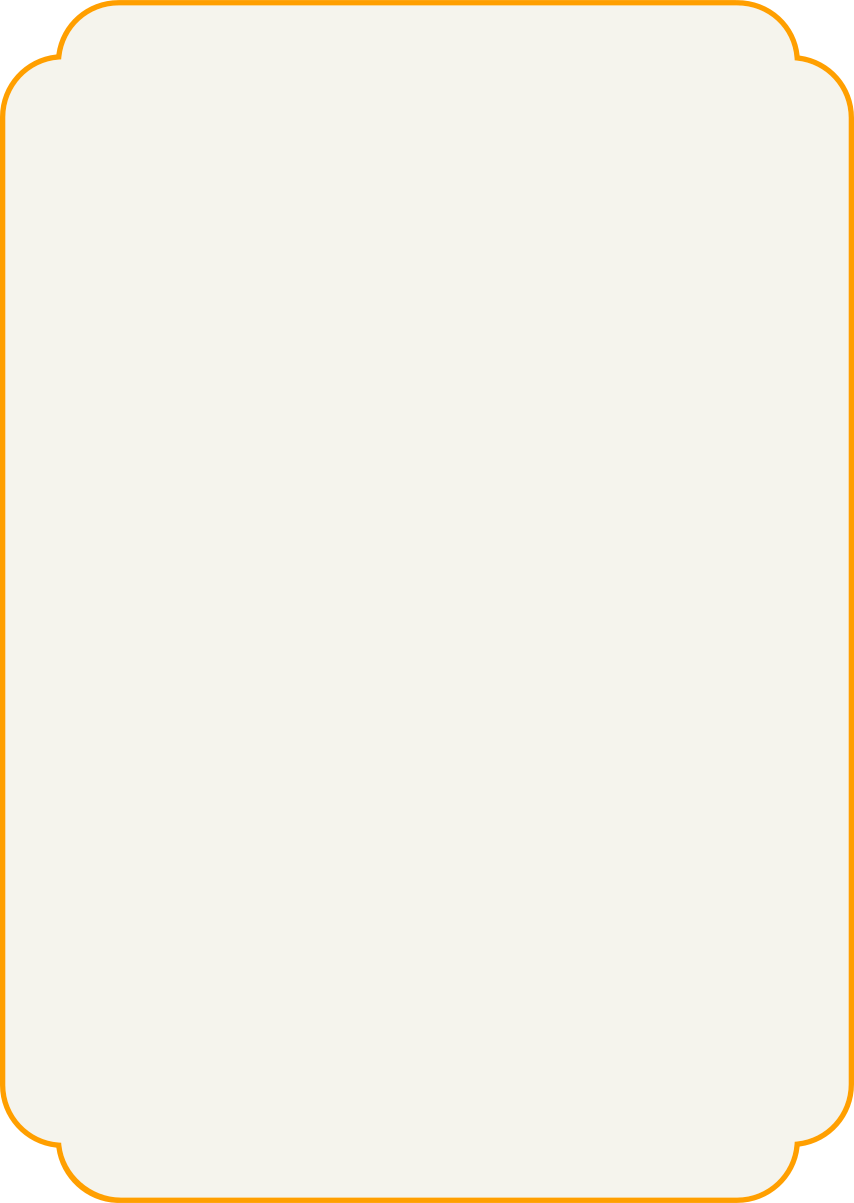 瑞草区家族ｾﾝﾀｰ
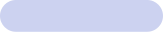 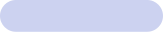 P(parents)-DAY
D(Daddy)-Day
お父さん対象ﾌﾟﾛｸﾞﾗﾑ
ﾊﾌﾞﾙｰﾀ父母教育
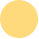 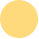 日程及び場所
日程及び場所
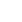 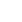 毎週 木 10:30~12:30
3月14日 (金) 19:00~21:00
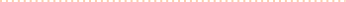 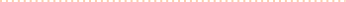 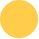 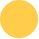 参加対象
参加対象
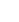 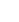 瑞草区内に居住の父母
瑞草区内に居住のお父さん
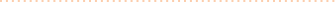 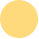 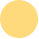 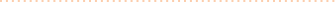 內容
內容
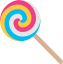 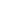 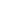 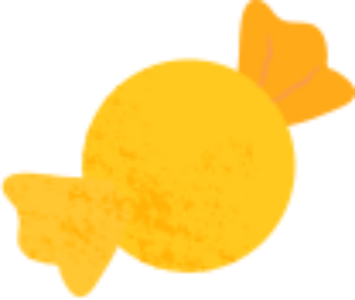 ﾊﾌﾞﾛｰﾀ父母教育
ﾎﾜｲﾄﾃﾞｰ記念作りﾌﾟﾛｸﾞﾗﾑ
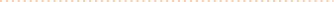 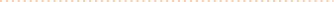 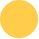 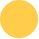 お問合せ
お問合せ
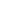 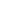 070-7436-2011 (崔ﾎｼﾞﾝ)
070-7436-2011 (崔ﾎｼﾞﾝ)
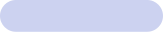 F(Family)-DAY
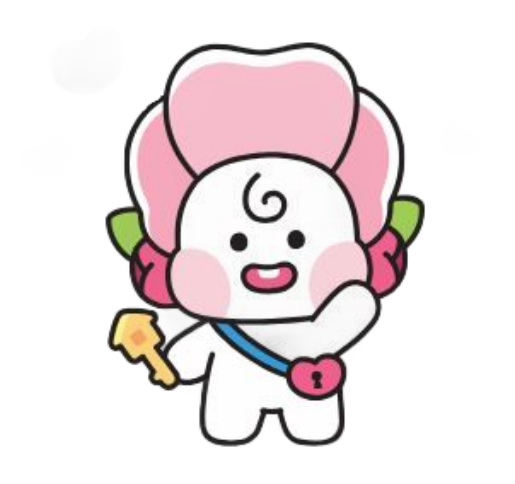 父母-子供対象父ﾌﾟﾛｸﾞﾗﾑ
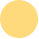 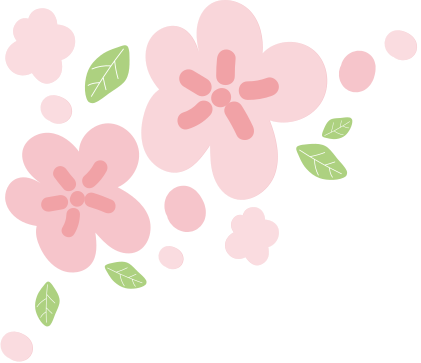 日程及び場所
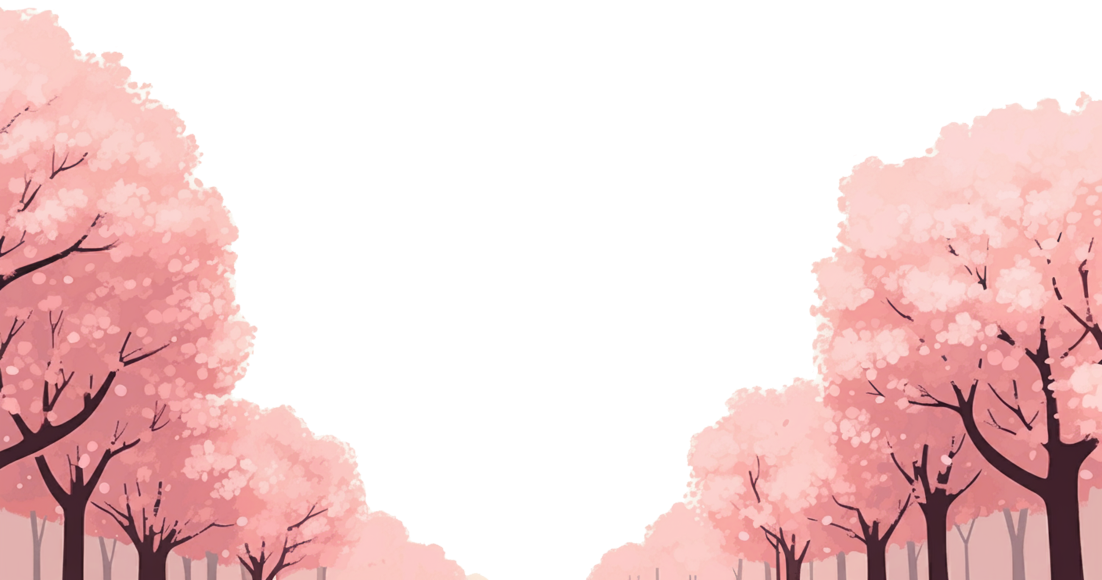 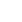 3/26(水) 10:30~12:30
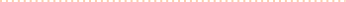 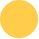 参加対象
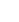 瑞草区内の父母-子供
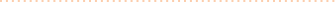 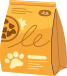 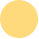 內容
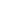 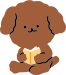 ﾍﾟｯﾄのﾍﾟｯﾄﾌｰﾄﾞ作り
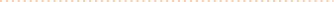 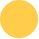 お問合せ
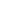 02-573-2010 (文ｲｪｽﾙ)
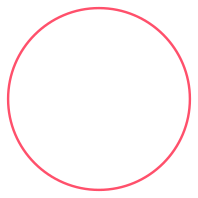 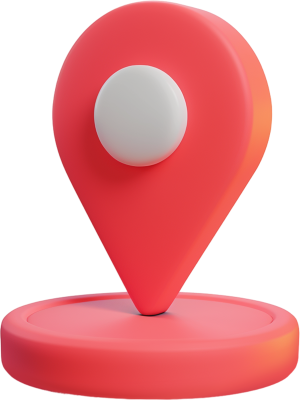 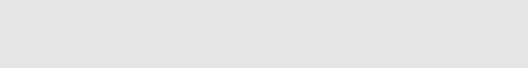 日程案内
3ｾﾝﾀｰ
置: 瑞草区 ﾁｮﾝｹﾞｻﾝ路9通り 内谷SHﾌﾟﾗｻﾞ 301-1
瑞草ママヒーリングセンター
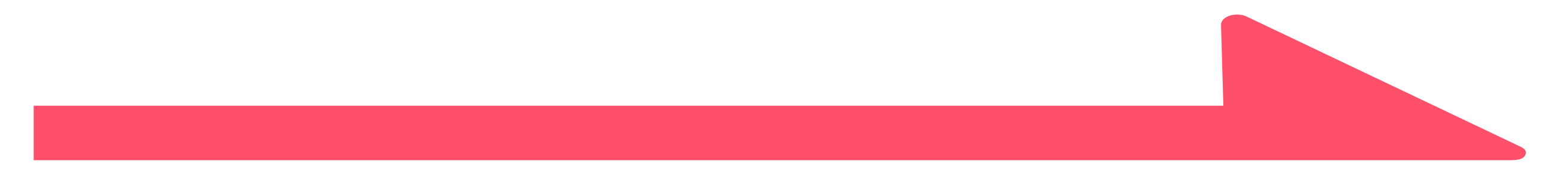 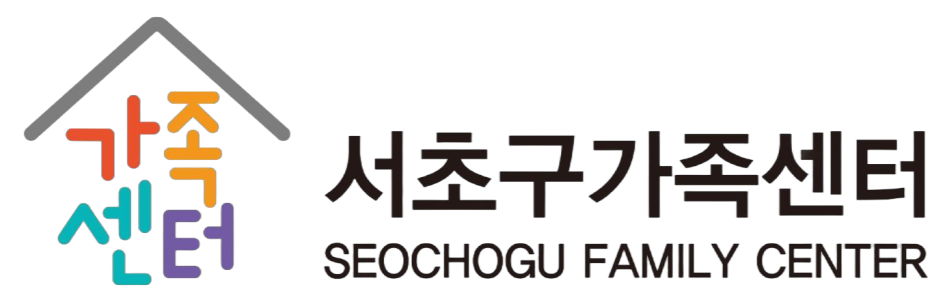 9ﾍﾟｰｼﾞ
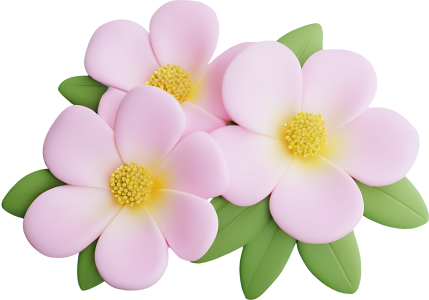 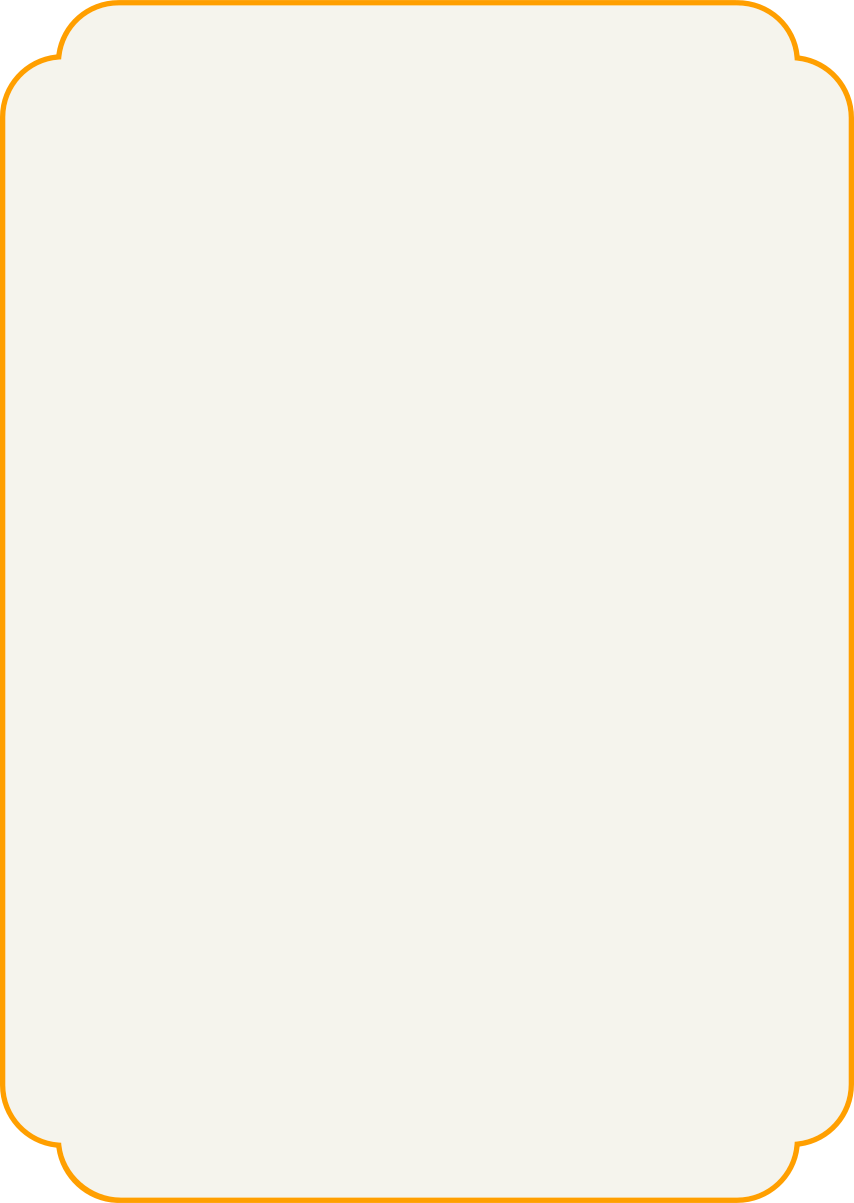 瑞草区家族ｾﾝﾀｰ
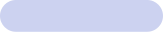 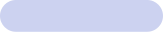 韓国語教室
韓国語教室
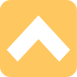 成人初級韓国語
成人中級韓国語
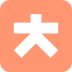 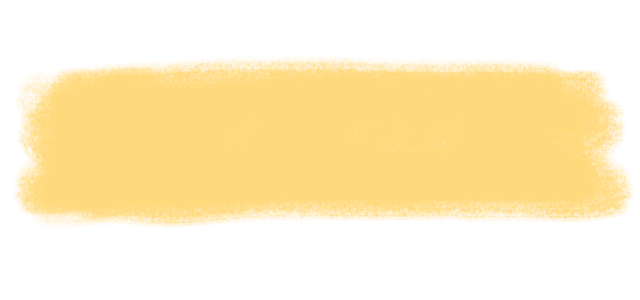 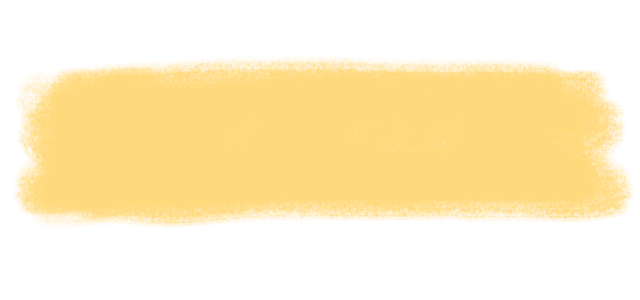 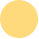 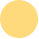 日程及び場所
日程及び場所
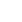 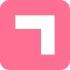 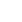 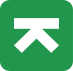 月, 水 10:00~12:00 ZOOM
火, 木10:00~12:00 ZOOM
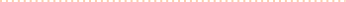 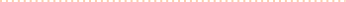 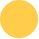 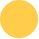 参加対象
参加対象
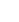 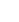 結婚移民者, 外国人, 留学生など
結婚移民者, 外国人, 留学生など
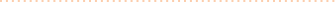 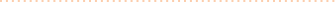 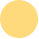 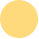 內容
內容
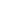 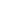 韓国語初級ｸﾗｽ
韓国語中級ｸﾗｽ
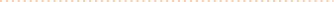 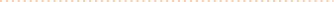 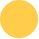 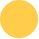 お問合せ
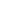 お問合せ
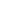 070-7456-2415 (鄭ｲｪｽﾝ)
070-7456-2415 (鄭ｲｪｽﾝ)
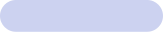 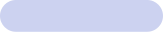 韓国語教室
韓国語教室
成人韓国語会話
成人ﾄﾋﾟｯｸ韓国語
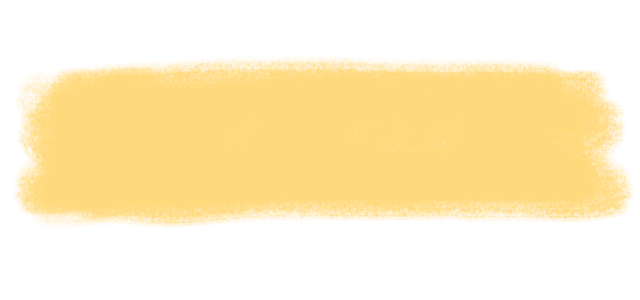 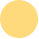 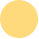 日程及び場所
日程及び場所
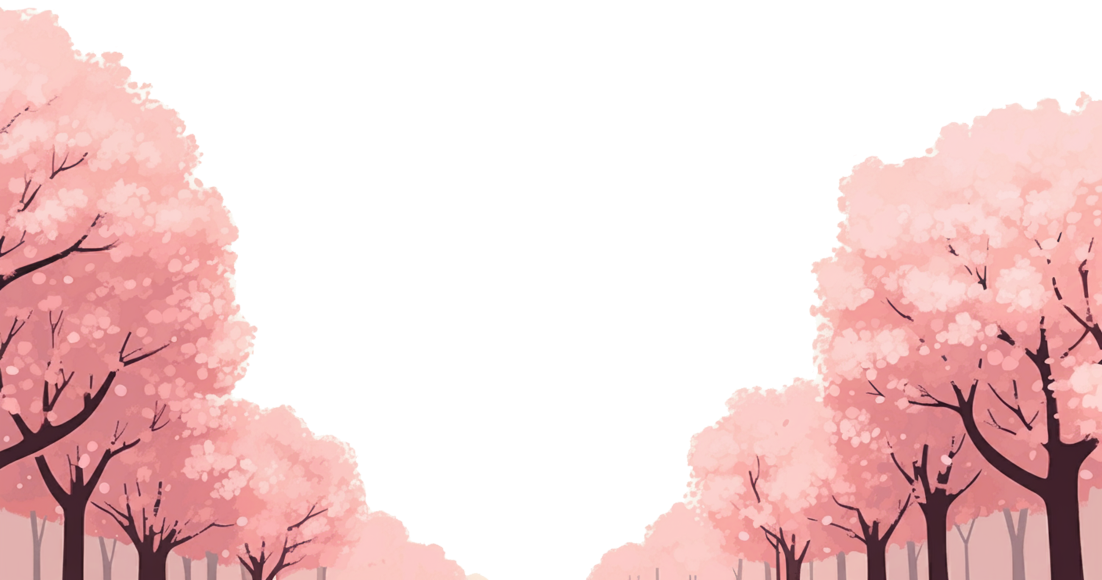 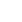 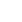 火, 木 10:00~12:30 ZOOM
火, 木 13:30~15:30 ZOOM
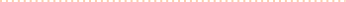 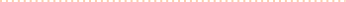 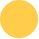 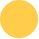 参加対象
参加対象
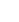 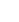 結婚移民者, 外国人, 留学生など
結婚移民者, 外国人, 留学生など
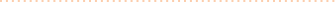 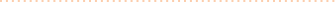 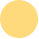 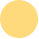 內容
內容
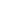 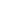 韓国語 ﾄﾋﾟｯｸｸﾗｽ
韓国語会話ｸﾗｽ
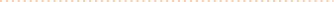 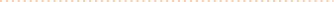 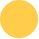 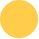 お問合せ
お問合せ
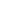 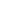 070-7456-2415 (鄭ｲｪｽﾝ)
070-7456-2415 (鄭ｲｪｽﾝ)
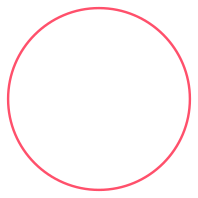 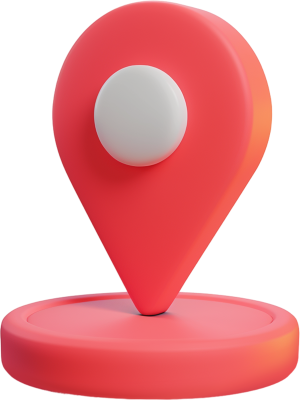 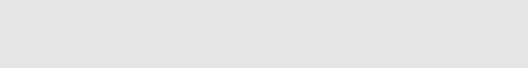 日程案内
3ｾﾝﾀｰ
位置: 瑞草区 ﾁｮﾝｹﾞｻﾝ路9通り 内谷SHﾌﾟﾗｻﾞ 301-1
瑞草ママヒーリングセンター
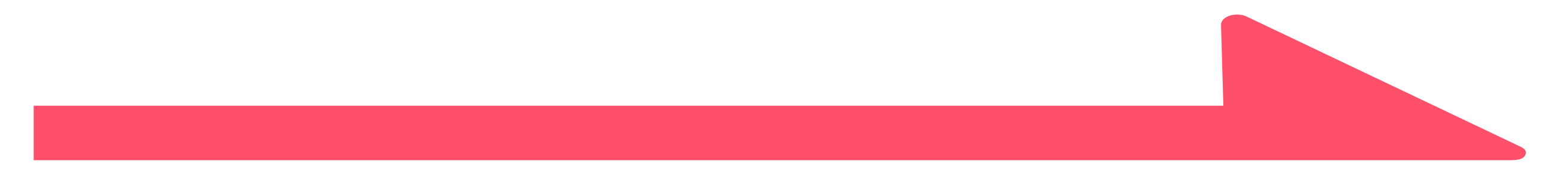 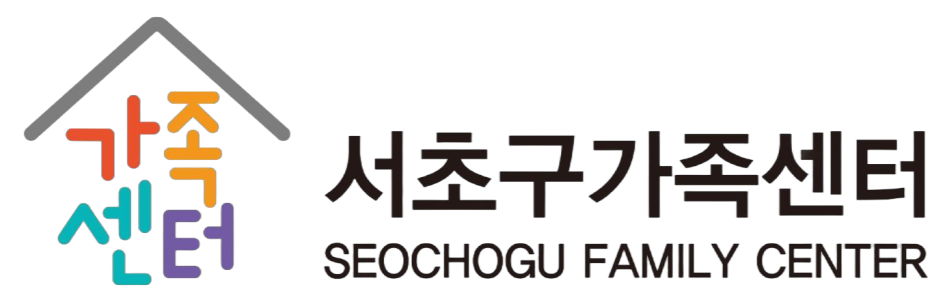 10ﾍﾟｰｼﾞ
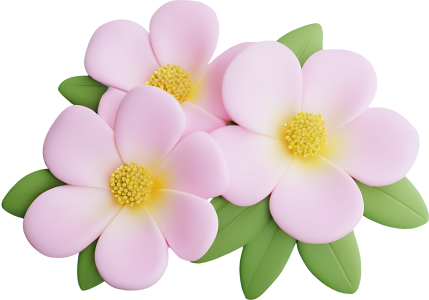 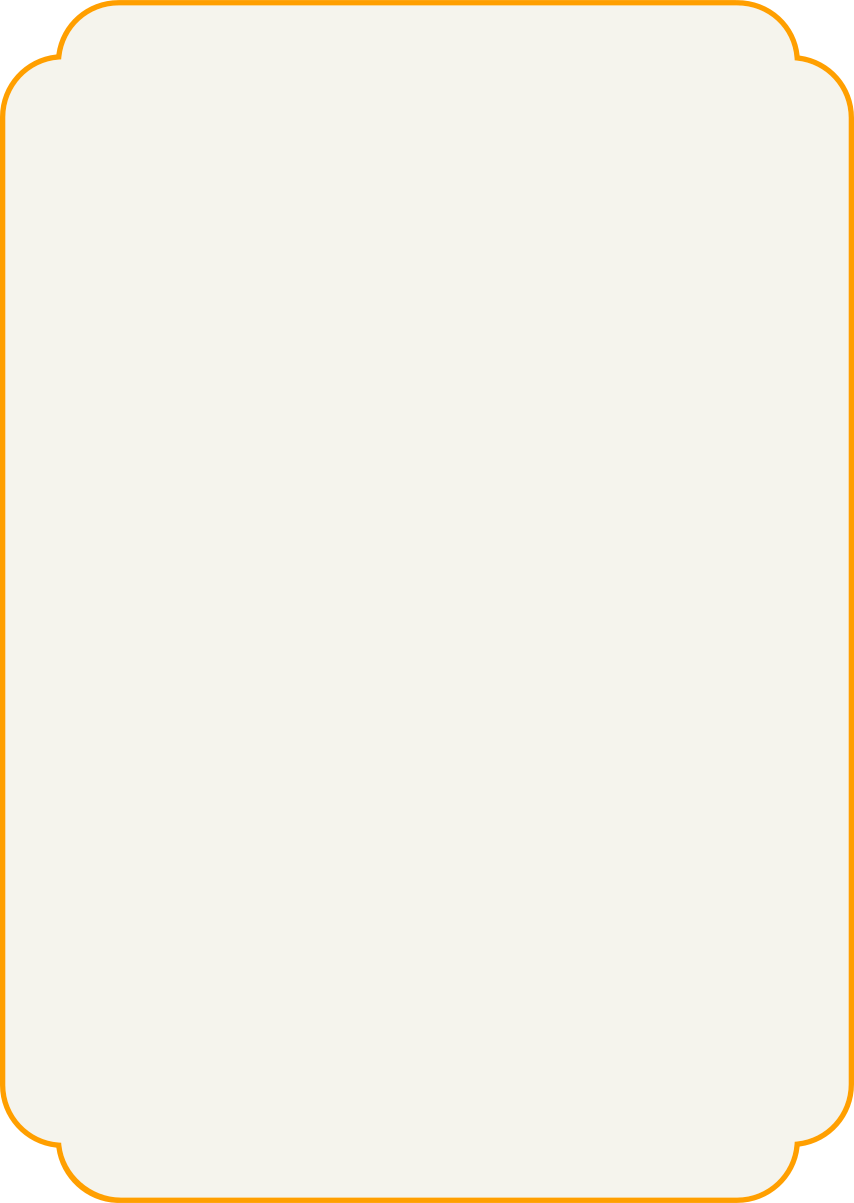 瑞草区家族ｾﾝﾀｰ
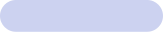 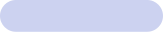 瑞草育児ﾋｰﾘﾝｸﾞﾄｸﾄｸ
普通の家族
瑞草育児ﾋ-ﾘﾝｸﾞﾄｸﾄｸ
金曜ﾌｧﾐﾘｰﾃﾞｰﾄ
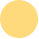 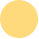 日程及び場所
日程及び場所
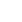 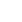 3月 15日(土) 10:30-12:30瑞草文化芸術会館
3月 22日(土) 10:00~12:00
果川 ソウル大公園動物園
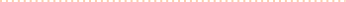 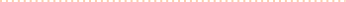 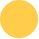 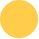 参加対象
参加対象
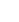 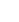 一人親, 祖父母孫などの脆弱家庭
未就学の児童を養育する瑞草区民
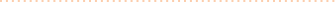 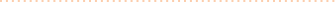 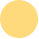 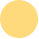 內容
內容
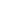 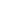 果川 ソウル大公園動物園に遠足
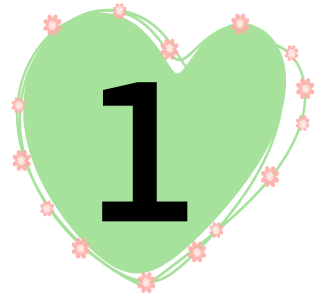 ｵｳﾆｮﾝ(오은영)博士と一緒にする 
‘我が子をこうやって育てた!’講演
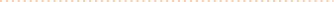 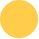 お問合せ
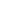 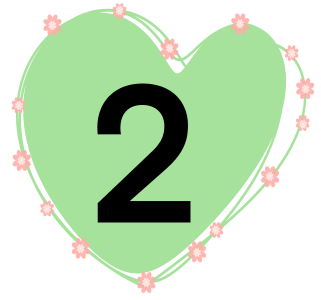 文化公演(ｷﾞｬﾝﾌﾞﾗｰｸﾙｰ)
070-7477-2612(李ｼﾞｭﾋｮﾝ)
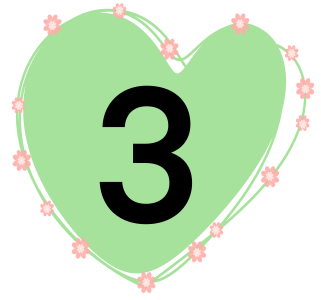 児童体験ﾌﾟﾛｸﾞﾗﾑ(ｹｱ活動実施)
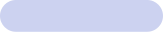 ﾐﾗｸﾙ家族奉仕団
瑞草家族が韓大切にしてあげる
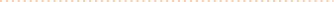 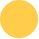 お問合せ
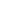 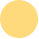 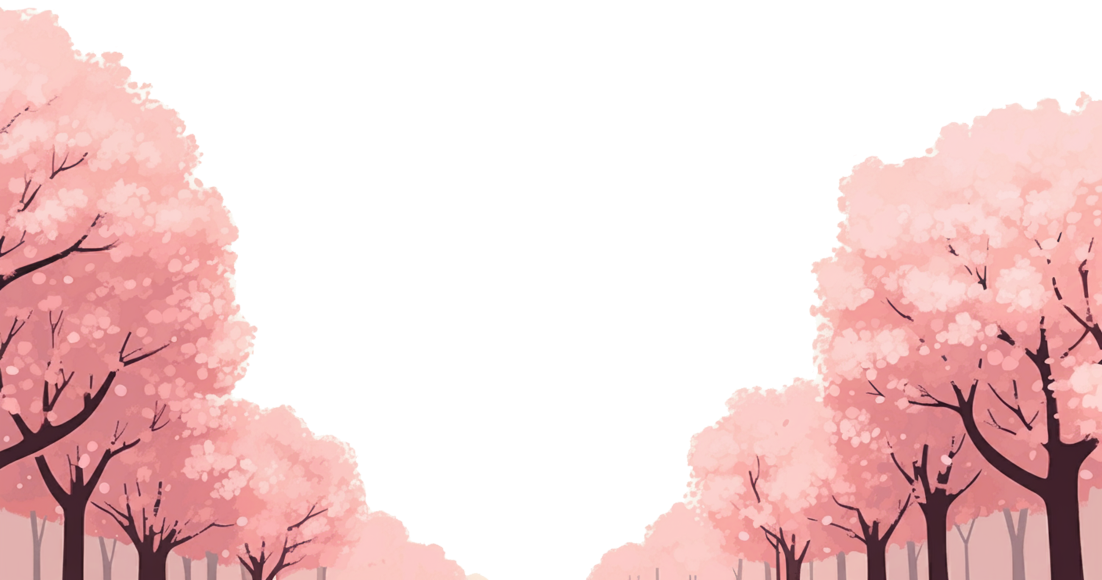 日程及び場所
02-576-2852
(瑞草区家族ｾﾝﾀｰ 瑞草ｱｲﾄﾞﾙﾎﾞﾑﾁｰﾑ)
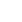 3月22日 (土) 13:50~17:00
京畿道 坡州市
韓国捨て犬動物福祉協会
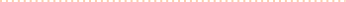 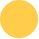 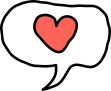 參加対象
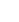 家族奉仕団
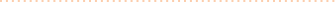 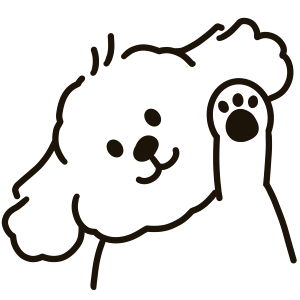 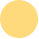 內容
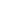 捨て犬保護所奉仕活動を実施
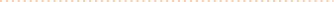 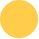 お問合せ
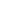 070-7477-9747(金ｽｷﾞｮﾝ)
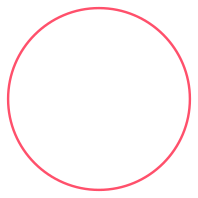 日程案内
外部
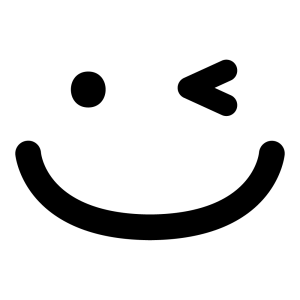 아껴줄개
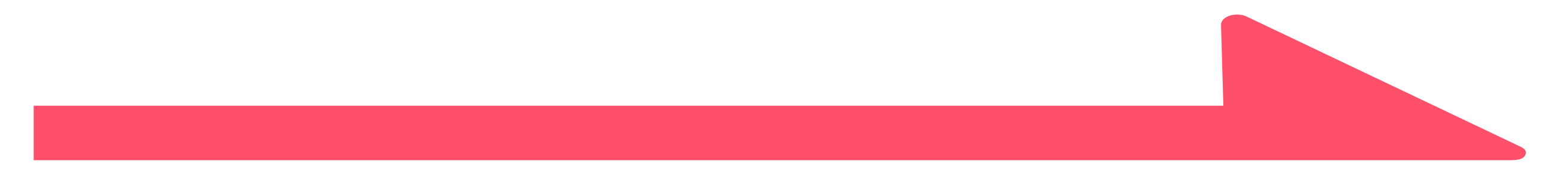 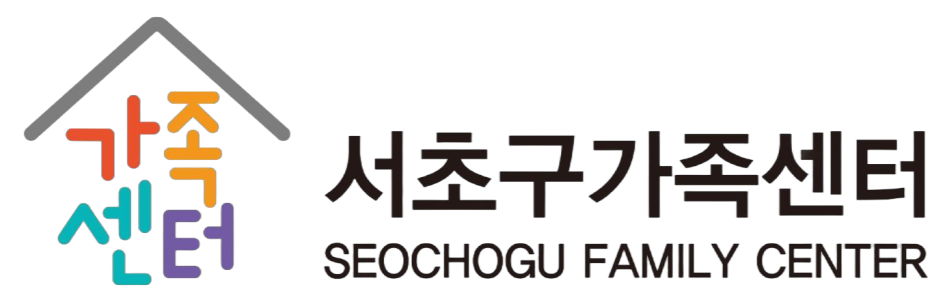 11ﾍﾟｰｼﾞ
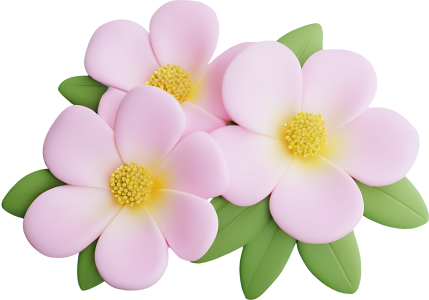 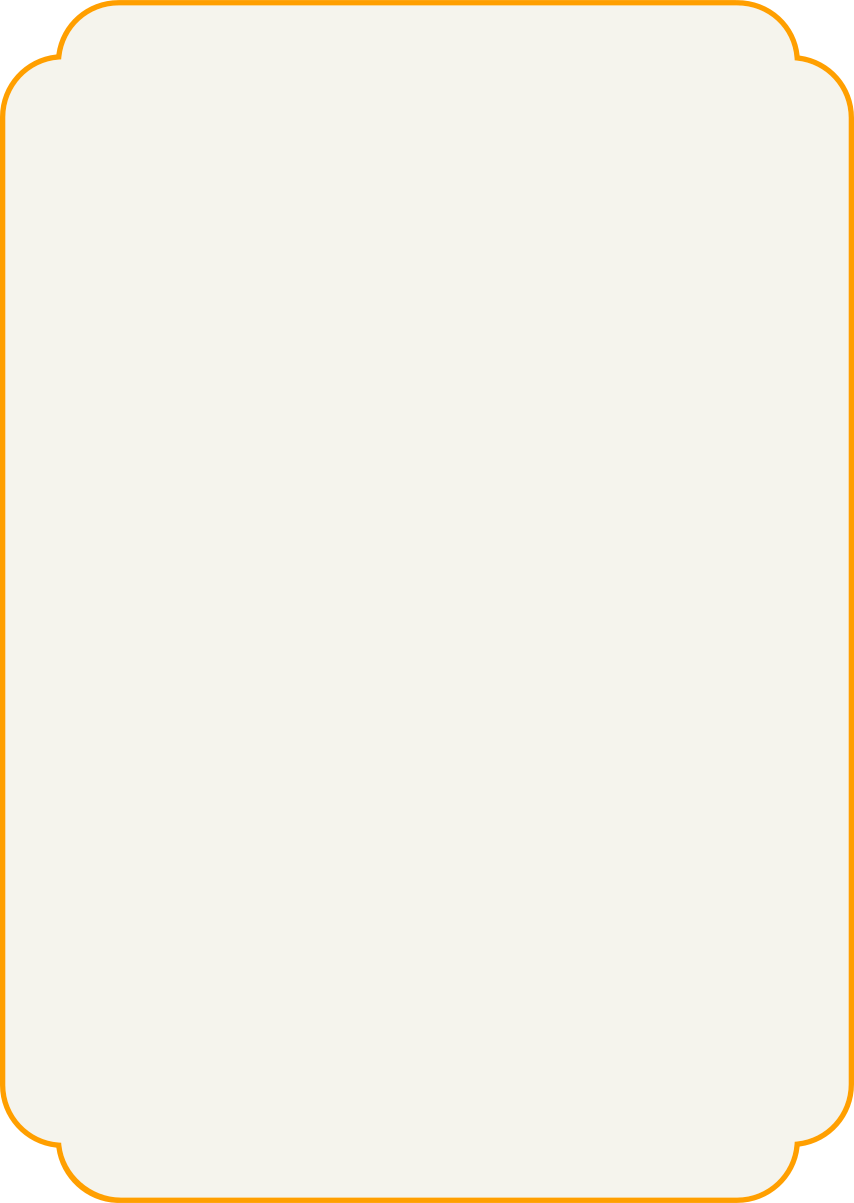 瑞草区家族ｾﾝﾀｰ
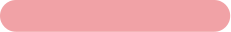 多文化家族の子供 
言語発達支援事業
結婚移民者
通訳翻訳ｻｰﾋﾞｽ支援
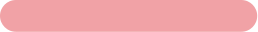 言語発達支援事業
通訳翻訳ｻｰﾋﾞｽ支援事業
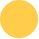 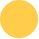 実施対象
実施対象
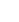 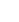 多文化家族, 外国人, 難民家族, 関連機関など
12歳以下の多文化の子供
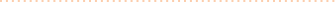 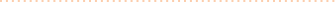 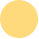 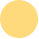 內容
内容
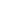 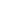 言語評価, 言語促進教育,
父母相談及び教育
通訳, 翻訳, 情報提供
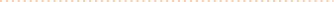 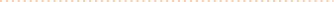 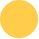 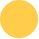 お問合せ及び申込
お問合せ及び申込
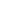 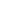 070-7436-2012 (金ﾕﾅ)(電話, 来訪, Ｅﾒｰﾙ)
070-7436-2423 (ﾎﾐｼﾞﾝ)
(電話, 来訪)
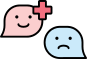 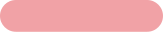 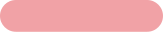 家族相談
韓国語教室
成人/子供の韓国語
家族相談
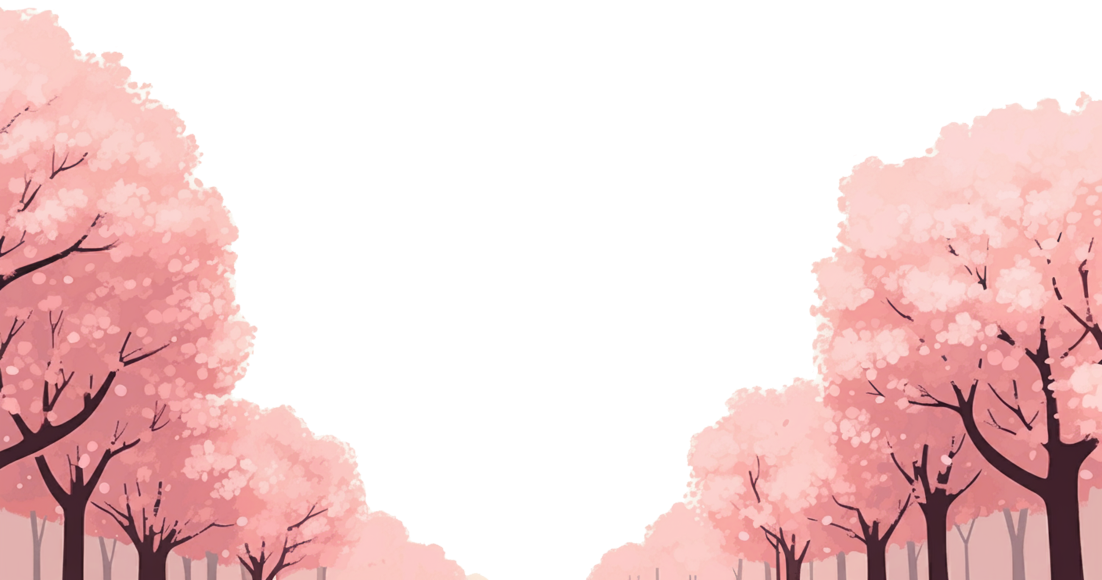 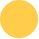 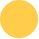 実施対象
実施対象
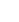 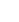 家族/夫婦/個人の問題解決を希望されるどなたでも
1. 結婚移民者, 外国人, 留学生など
2. 多文化の児童
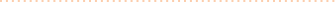 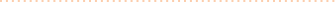 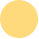 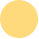 內容
內容
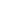 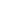 個人及び家族の情緒回復のため個人, 夫婦(家族), 
父母-子供相談を支援
(対面相談のみ可能)
初級ｸﾗｽ, 中級ｸﾗｽ, ﾄﾋﾟｯｸｸﾗｽ, 
       会話ｸﾗｽ
2. 6~8歳の児童を対象の韓国語
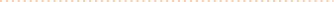 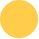 お問合せ 及び申込
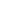 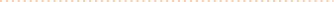 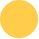 お問合せ 及び申込
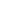 070-7456-2415 (鄭ｲｪｽﾝ)(電話申込後ｸﾞｰｸﾞﾙﾌｫｰﾑ提出)
070-7477-2410 (金ｼﾞｮﾝｳﾑ)
(電話受付)
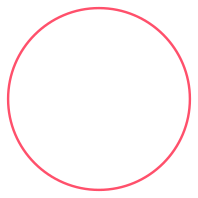 日程案内
常時事業
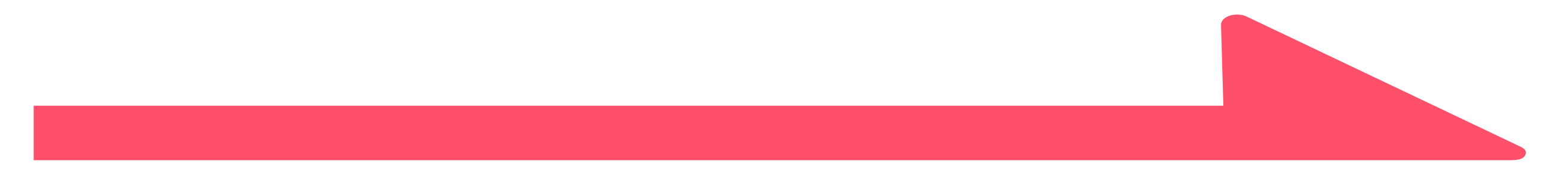 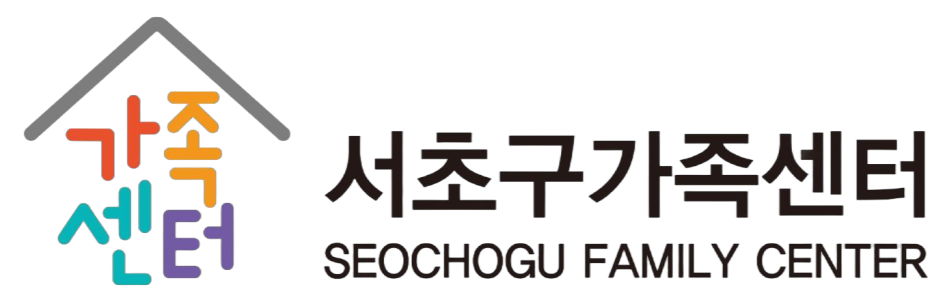 12ﾍﾟｰｼﾞ
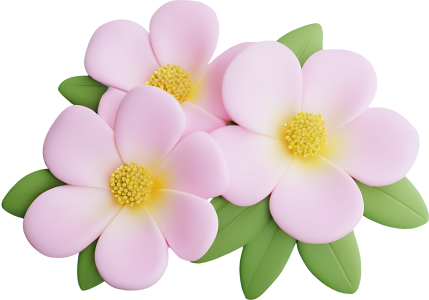 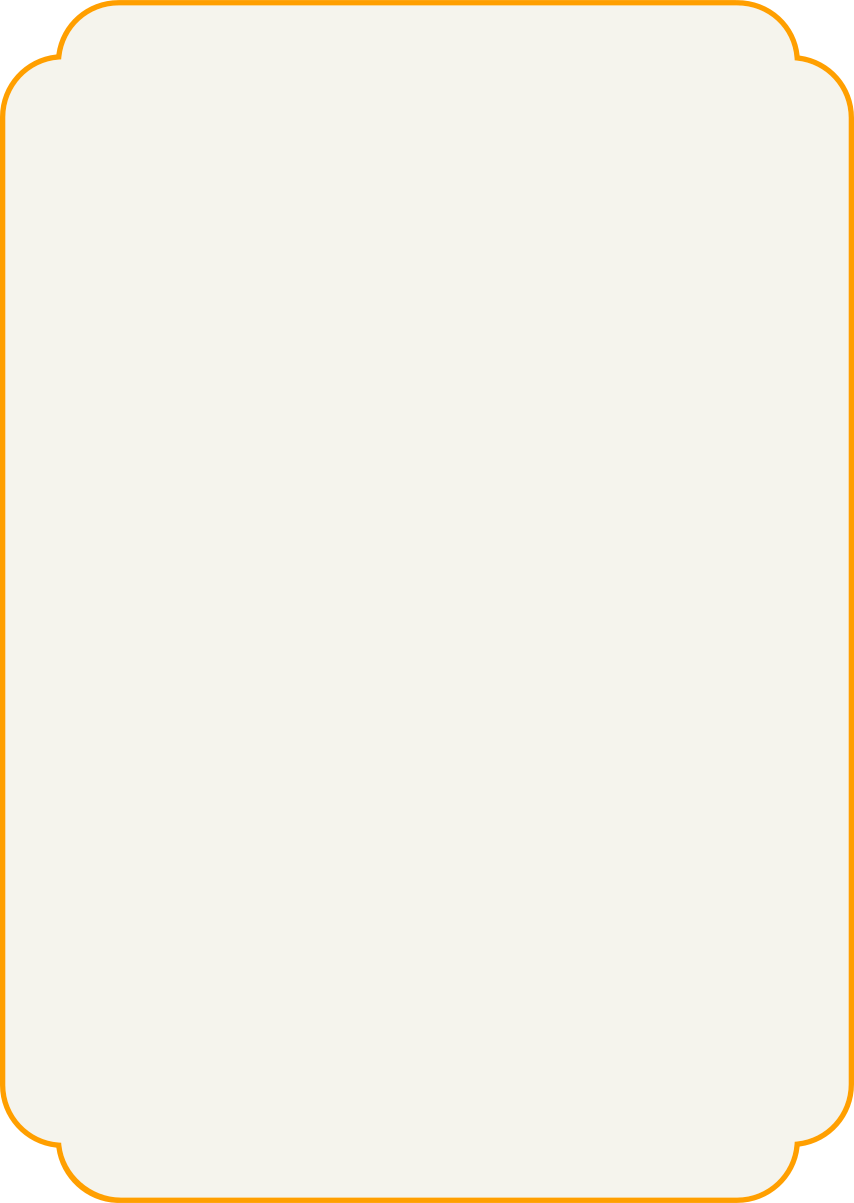 瑞草区家族ｾﾝﾀｰ
更にたくさんのお知らせが気になったら?
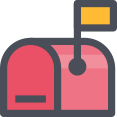 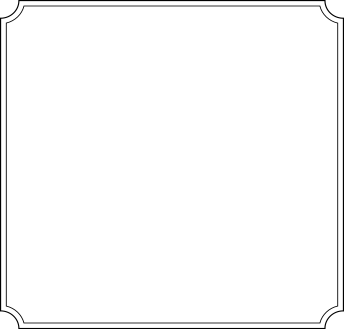 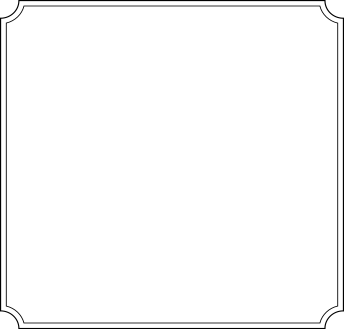 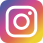 seochohfsc_1
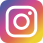 seochohfsc
平日 9:00~18:00 運営 
    ※  週末及び祭日休館
  方背路 10通り 10-20, 4-5階
平日 9:00~20:00 運営
      ※ 週末及び祭日休館
  瑞草文化芸術会館2階に位置
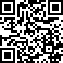 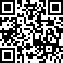 良才能相談ｾﾝﾀｰ (1ｾﾝﾀｰ)
瑞草区家族のための相談/言語発達
瑞草家族ｾﾝﾀｰ (本部)
家族教育, 家族文化, ｱｲﾄﾞﾙﾎﾞﾑ
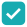 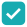 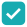 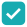 ☎02-576-2852
☎070-7477-2410
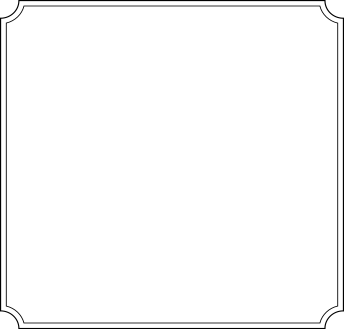 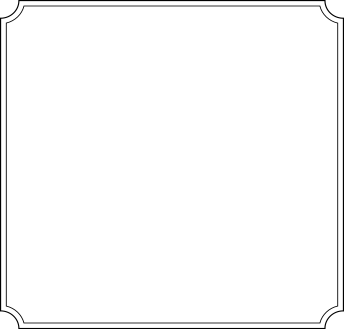 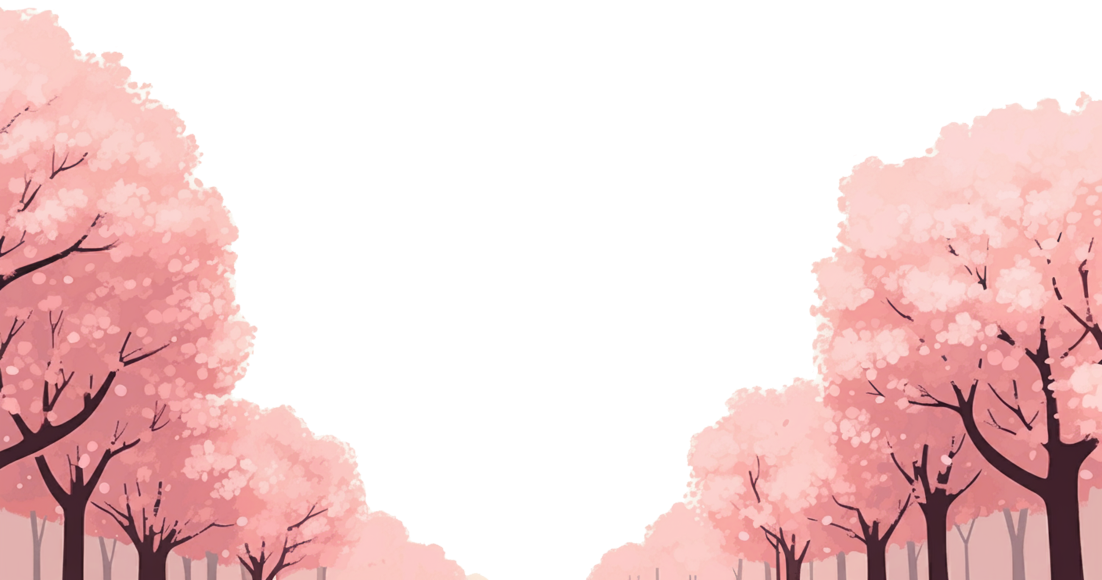 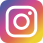 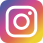 seochohfsc_2
seochohfsc_3
平日 9:30~17:30 運営 
        ※ 週末及び祭日休刊
  内谷SHﾌﾟﾗｽｻﾞ 3階に位置
平日 9:00~18:00 運営 (月~土
運営)
        ※ 祭日休館
   ﾊﾟﾐｴｽﾃｰｼｮﾝ 2階に位置
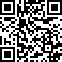 瑞草ﾏﾏﾋｰﾘﾝｸﾞｾﾝﾀｰ (3ｾﾝﾀｰ)
ﾏﾏと家族のための休息/文化空間
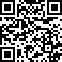 共同育児分かち合い空間 (2ｾﾝﾀｰ)
瑞草区の養育者と児童のための空間
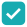 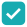 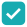 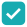 ☎02-573-2010
☎02-6919-9748
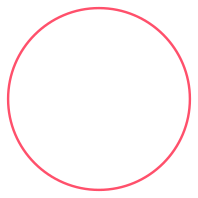 広報ﾁｬﾝﾈﾙ   ﾌｫﾛｰｲﾝｸﾞ
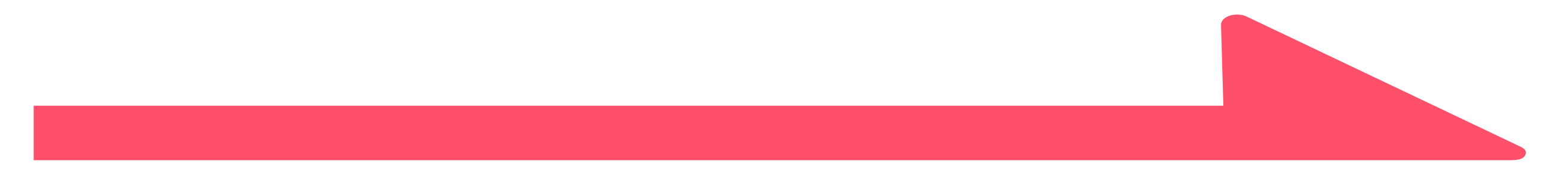 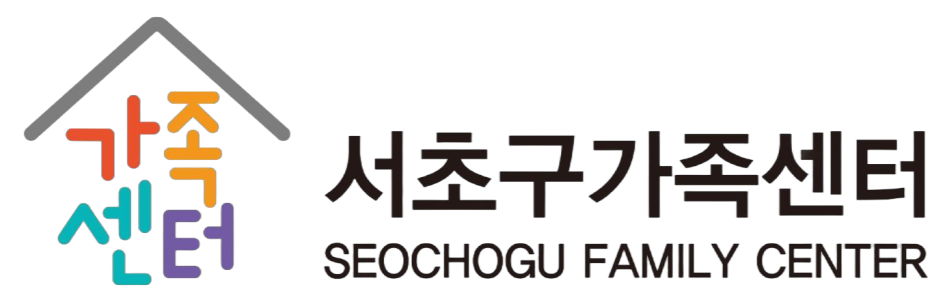 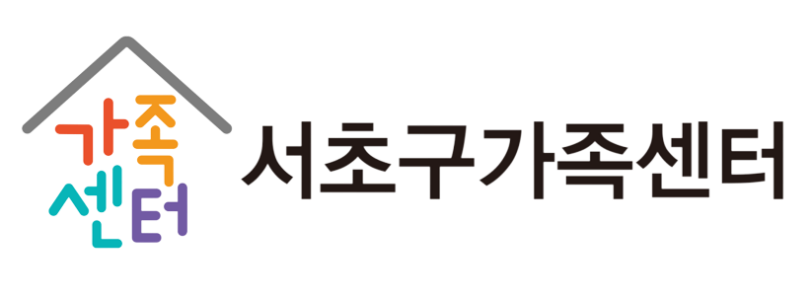 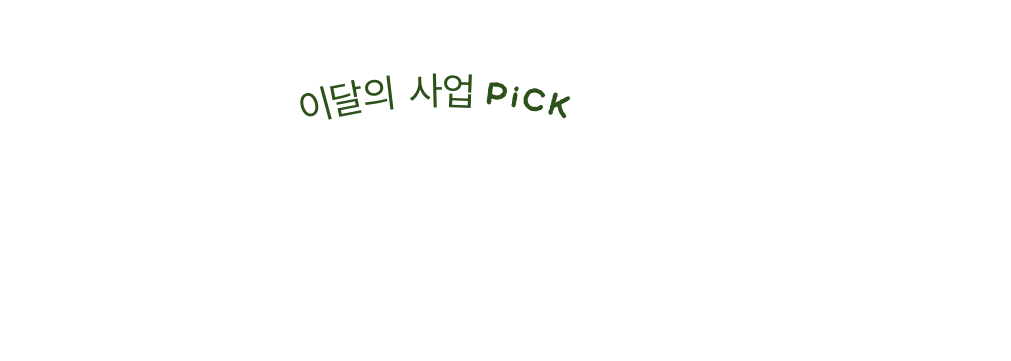 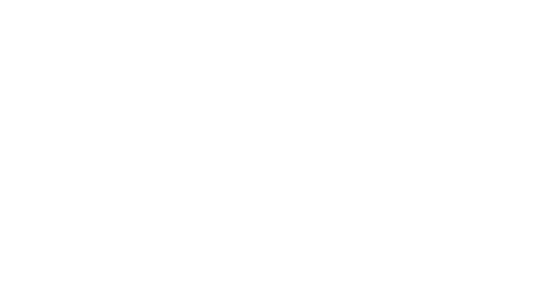 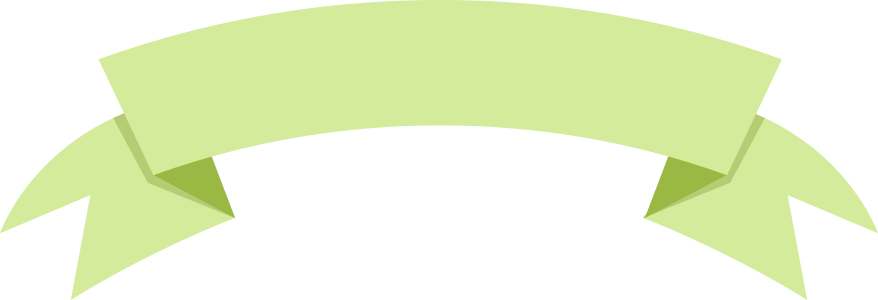 今月の事業
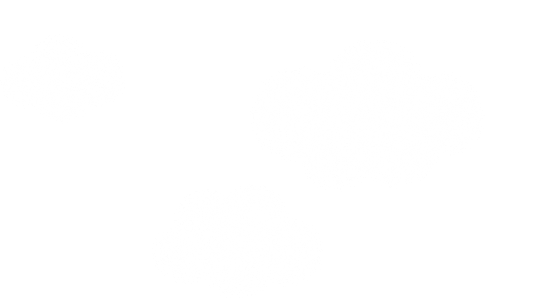 家族の春
新しい関係の始まり
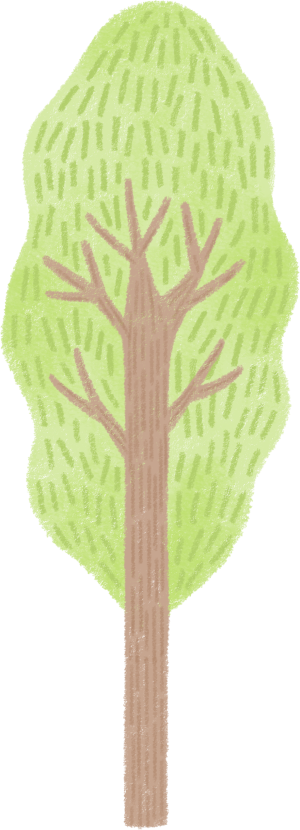 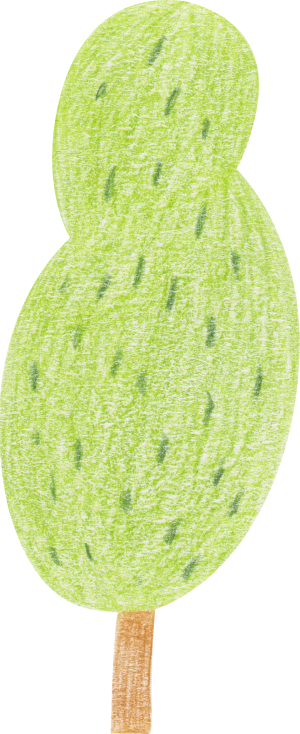 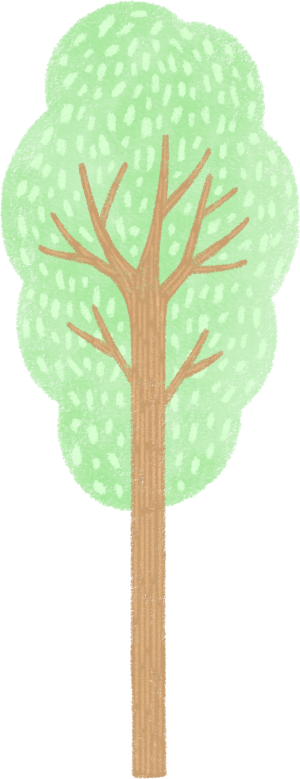 ｵお互いの 真心を分かち合い一歩近づくことのできる時間をお過ごしください
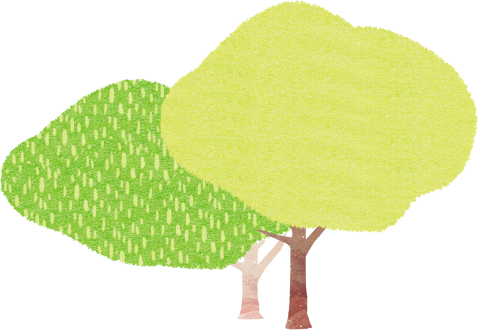 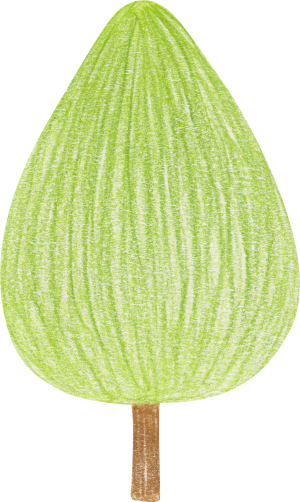 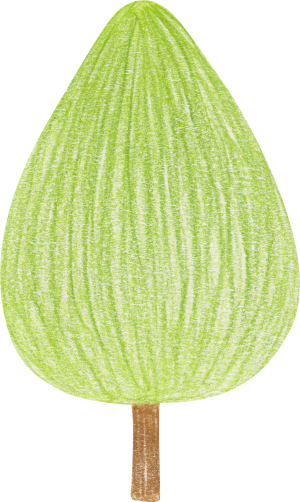 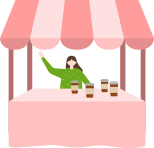 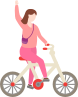 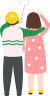 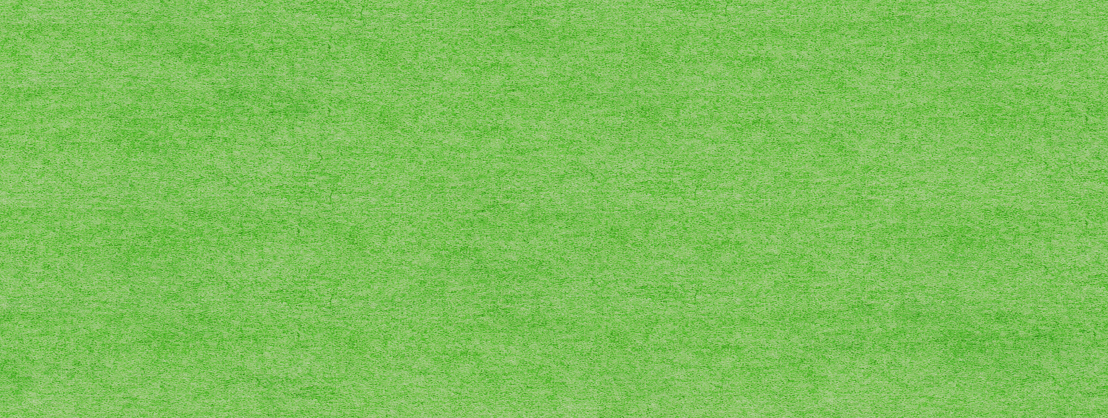 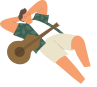 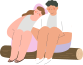 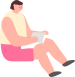 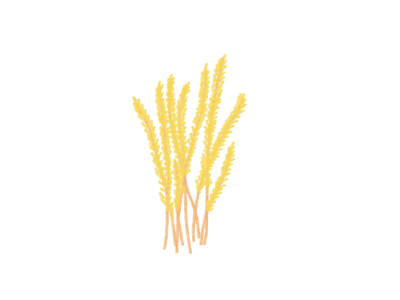 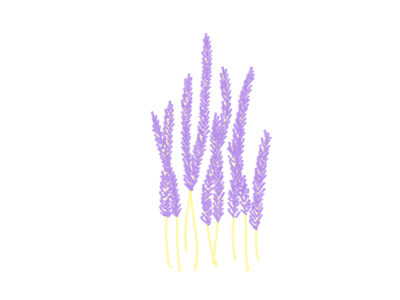 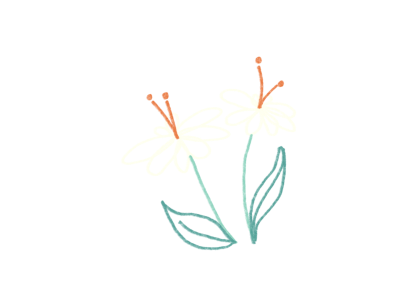 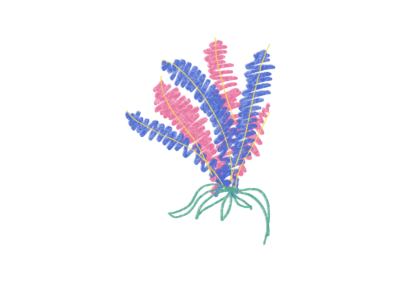 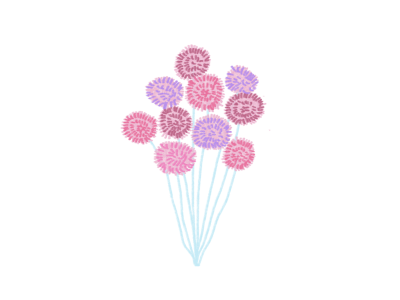 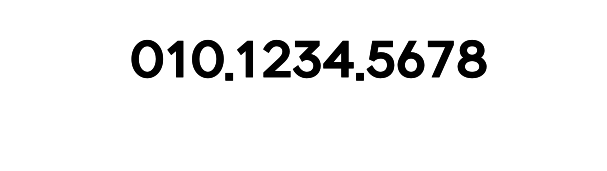 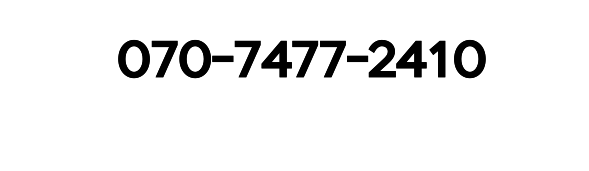 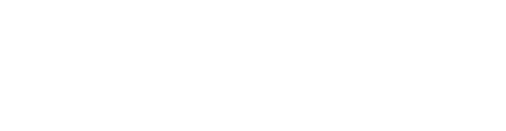 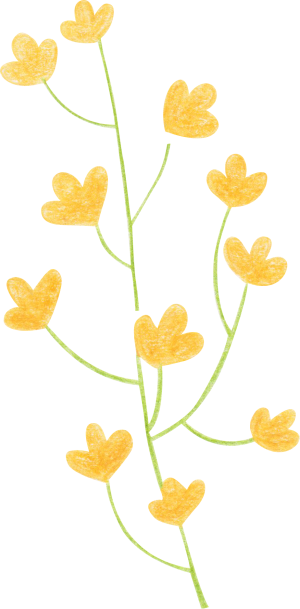 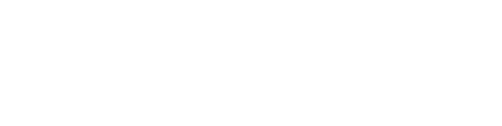 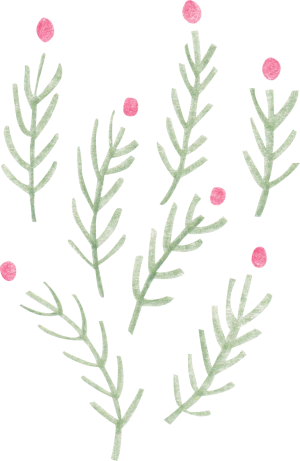 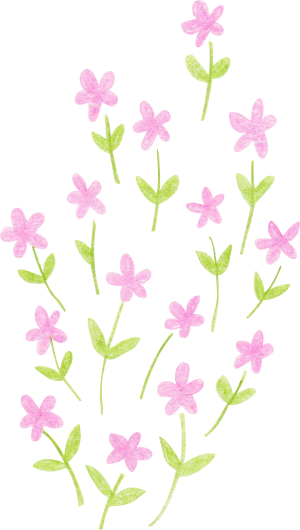 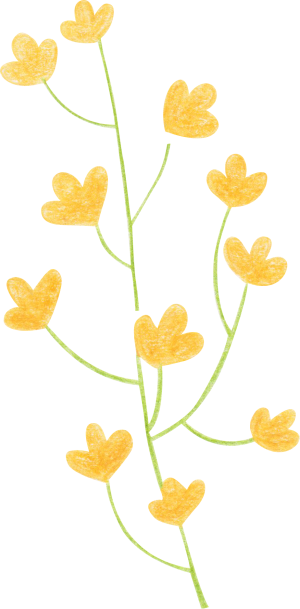 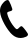 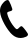 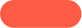 家族相談       夫婦相談     父母子供相談
お問合せ
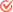 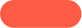 평생학습     학점은행제     자격증
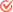 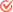 교육분야
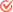 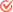 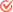